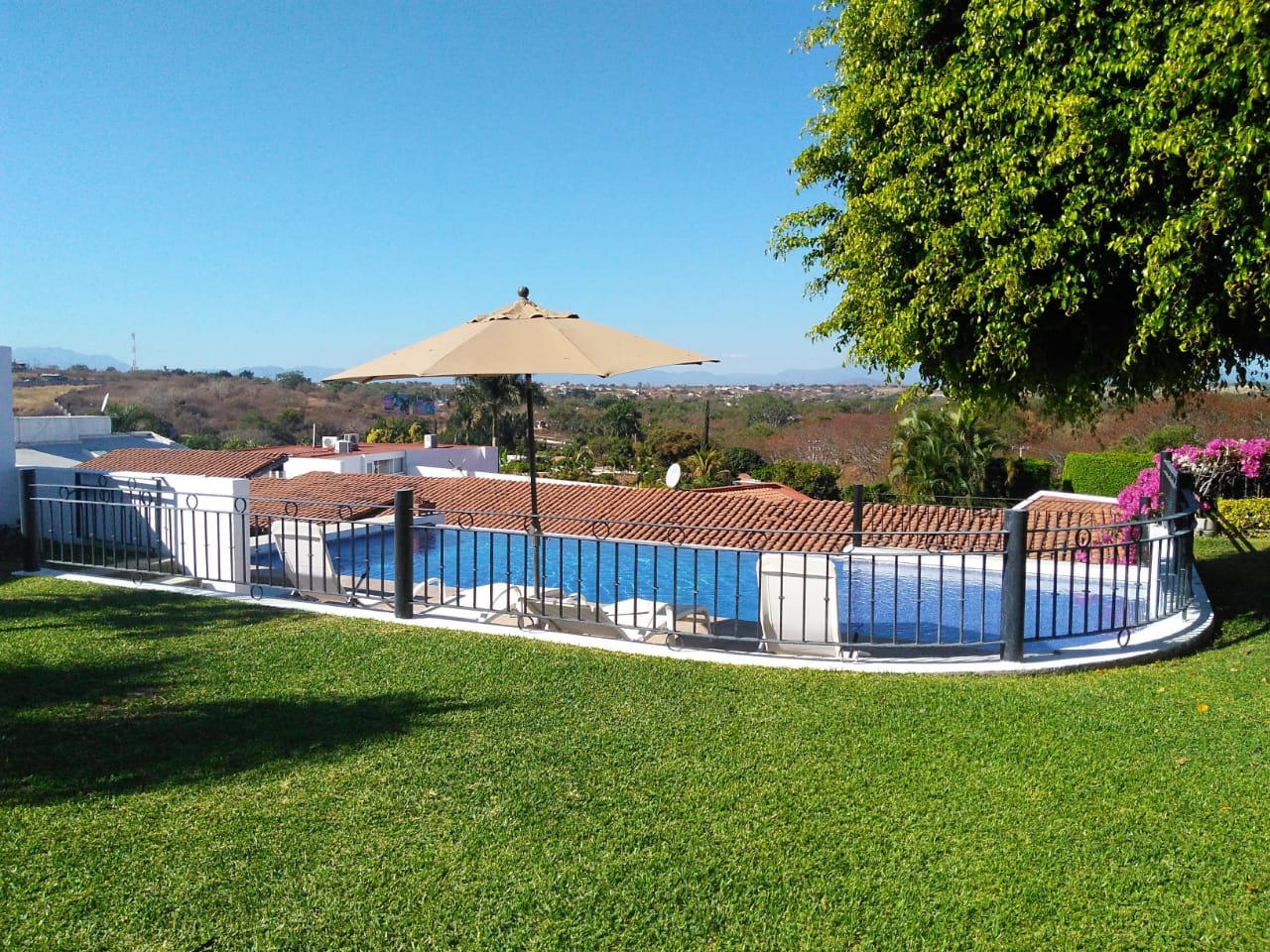 INICIO DE 
ACTIVIDADES
MARZO 2023
REPARACION FUGAS DE AGUA
EN EL CONDOMINIO
PASEO DE LAS COLINAS 26
LAURELES 20
MAPLES 3
MANZANA 14
AHUEHUETES 12
SAUCE 2
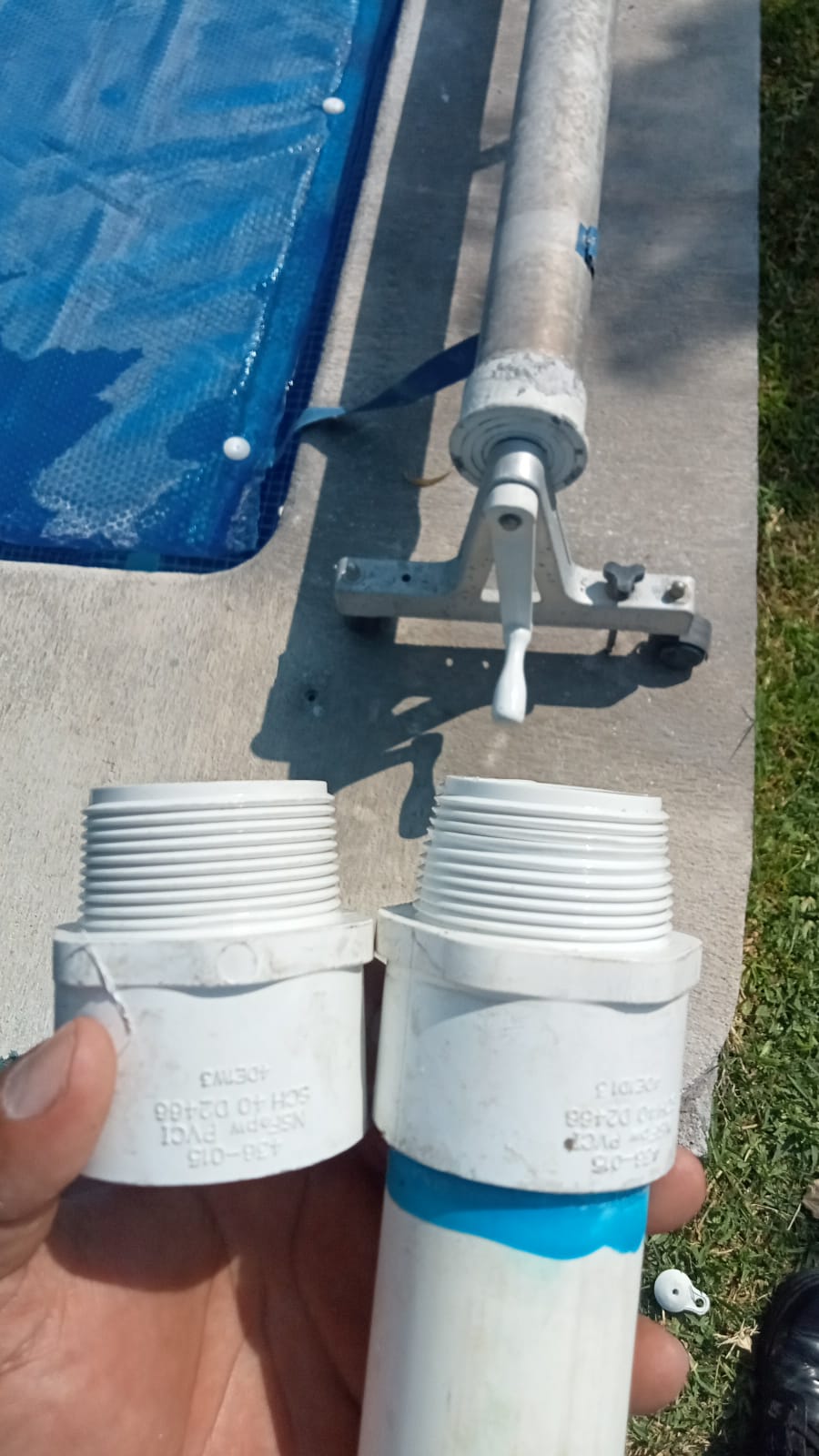 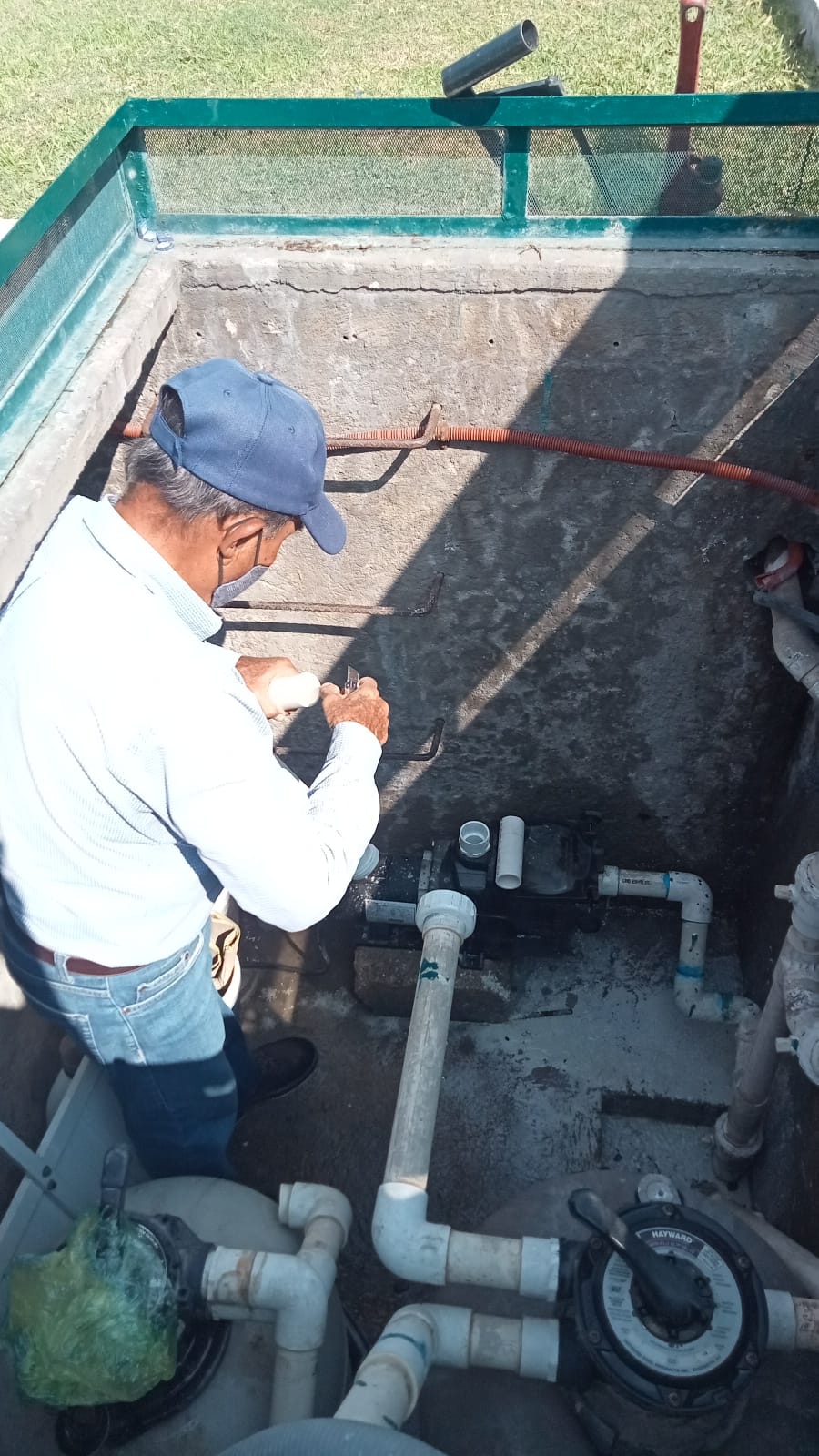 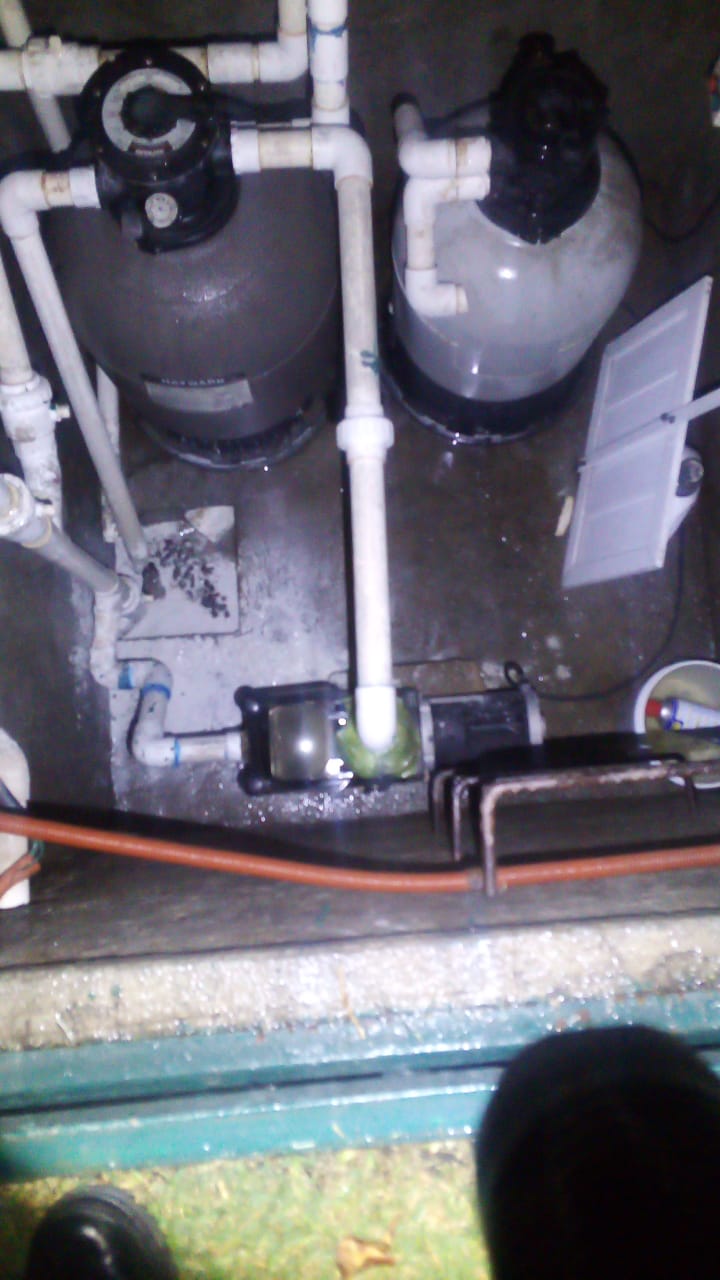 VIDEO: POR FAVOR POSICIONARSE EN LA FOTO PARA VERLO
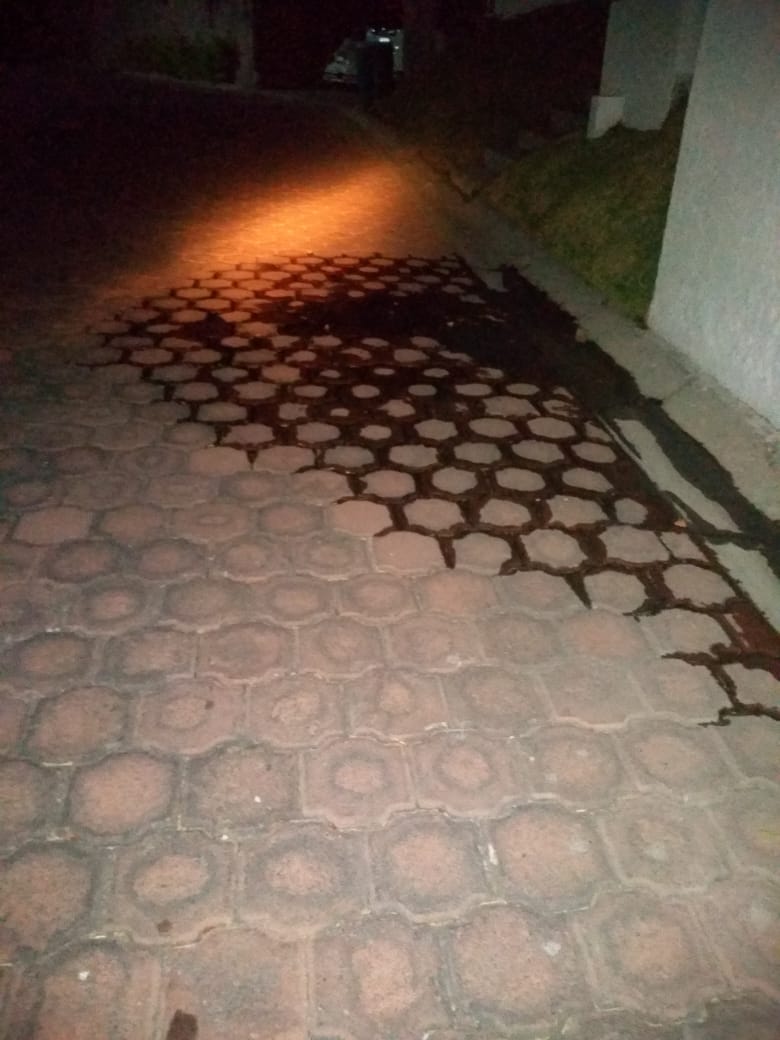 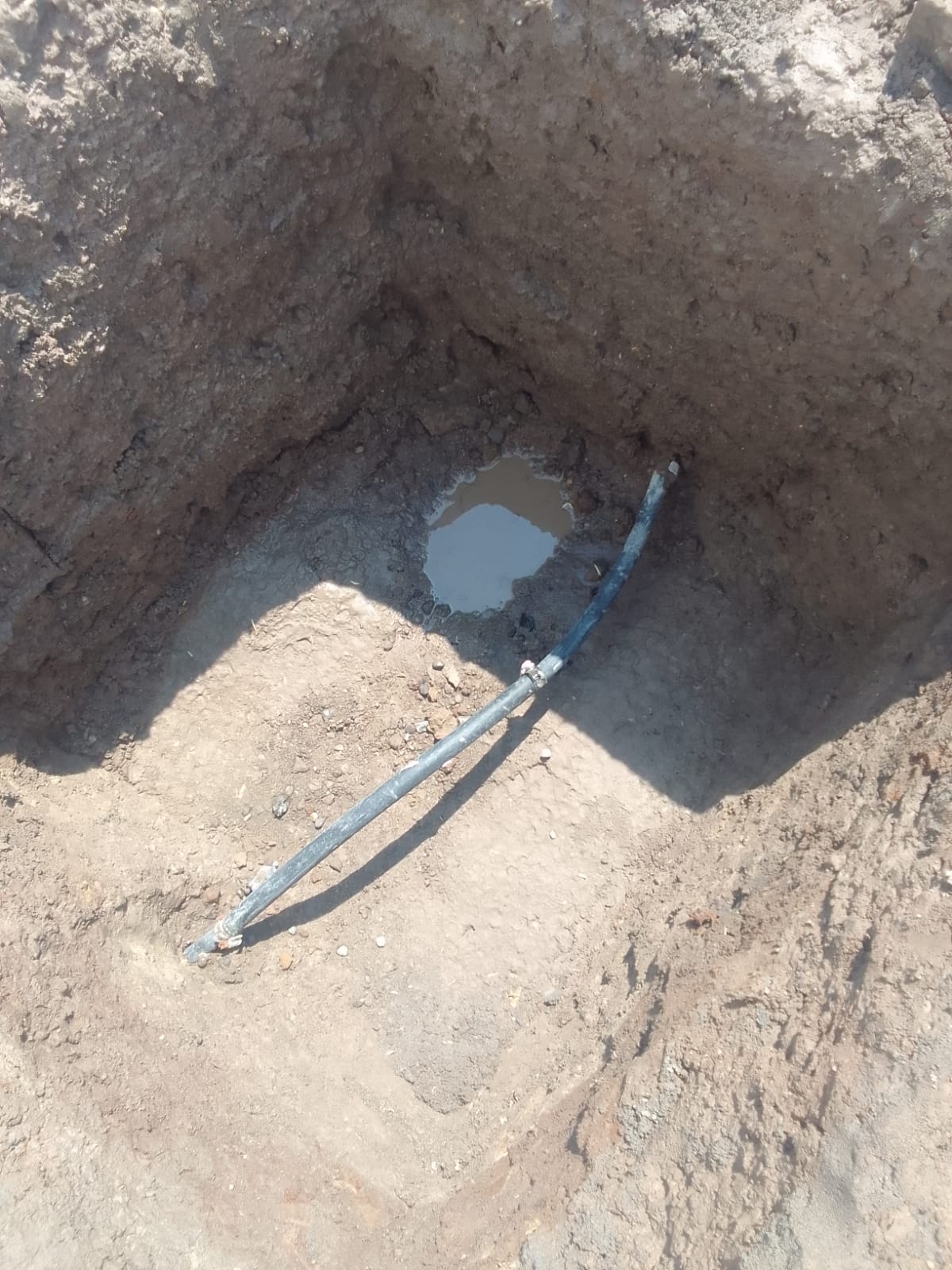 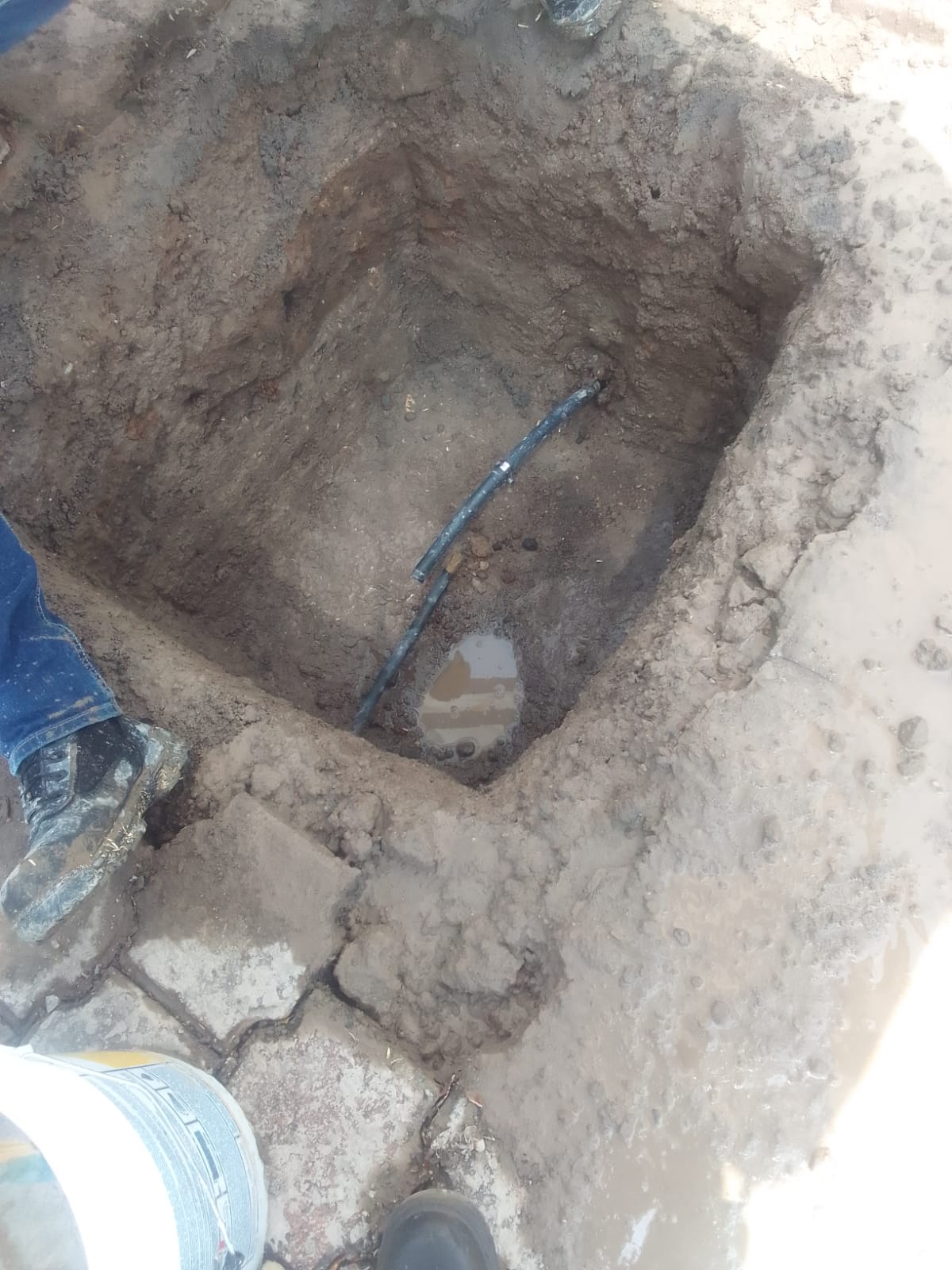 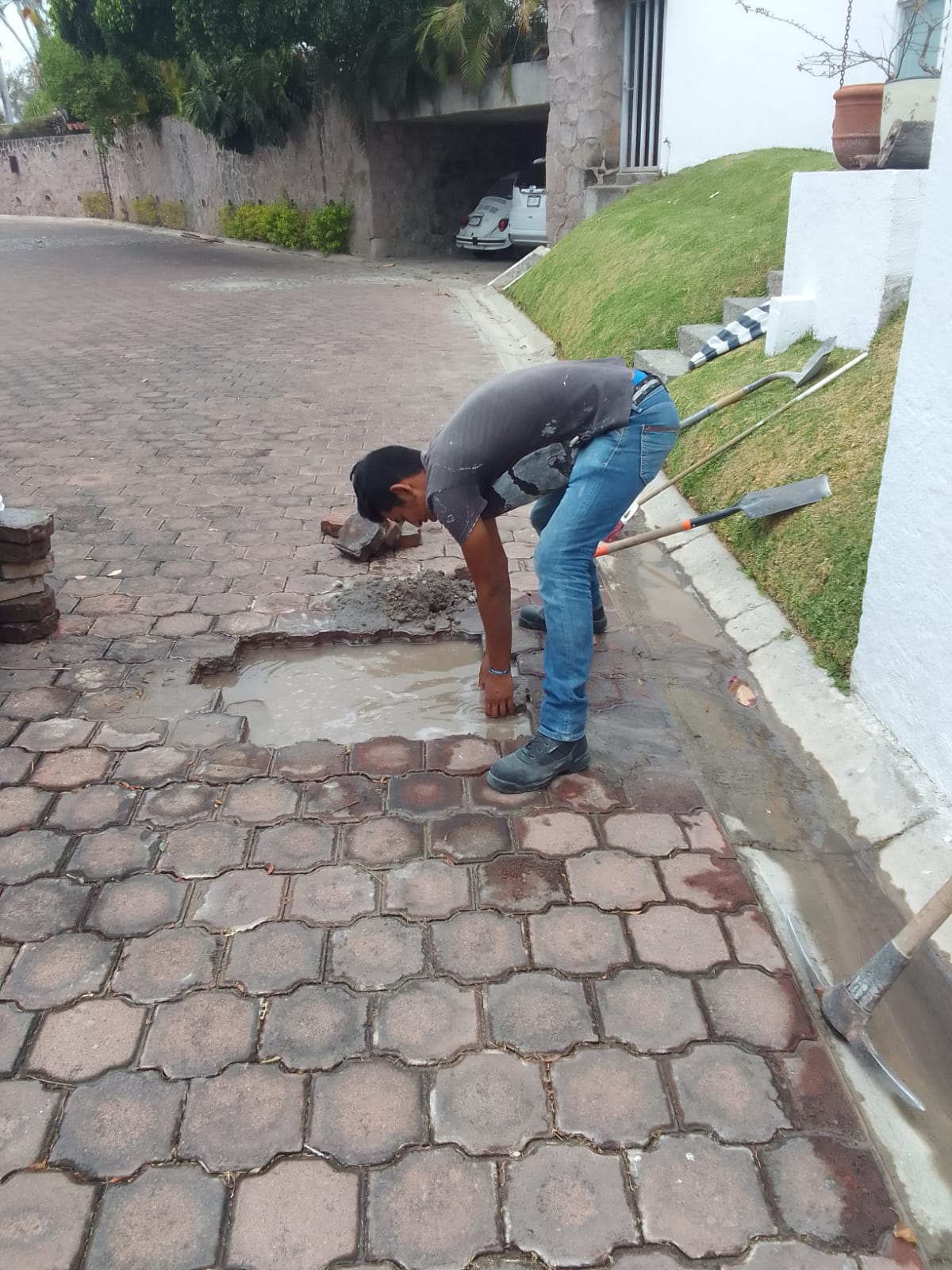 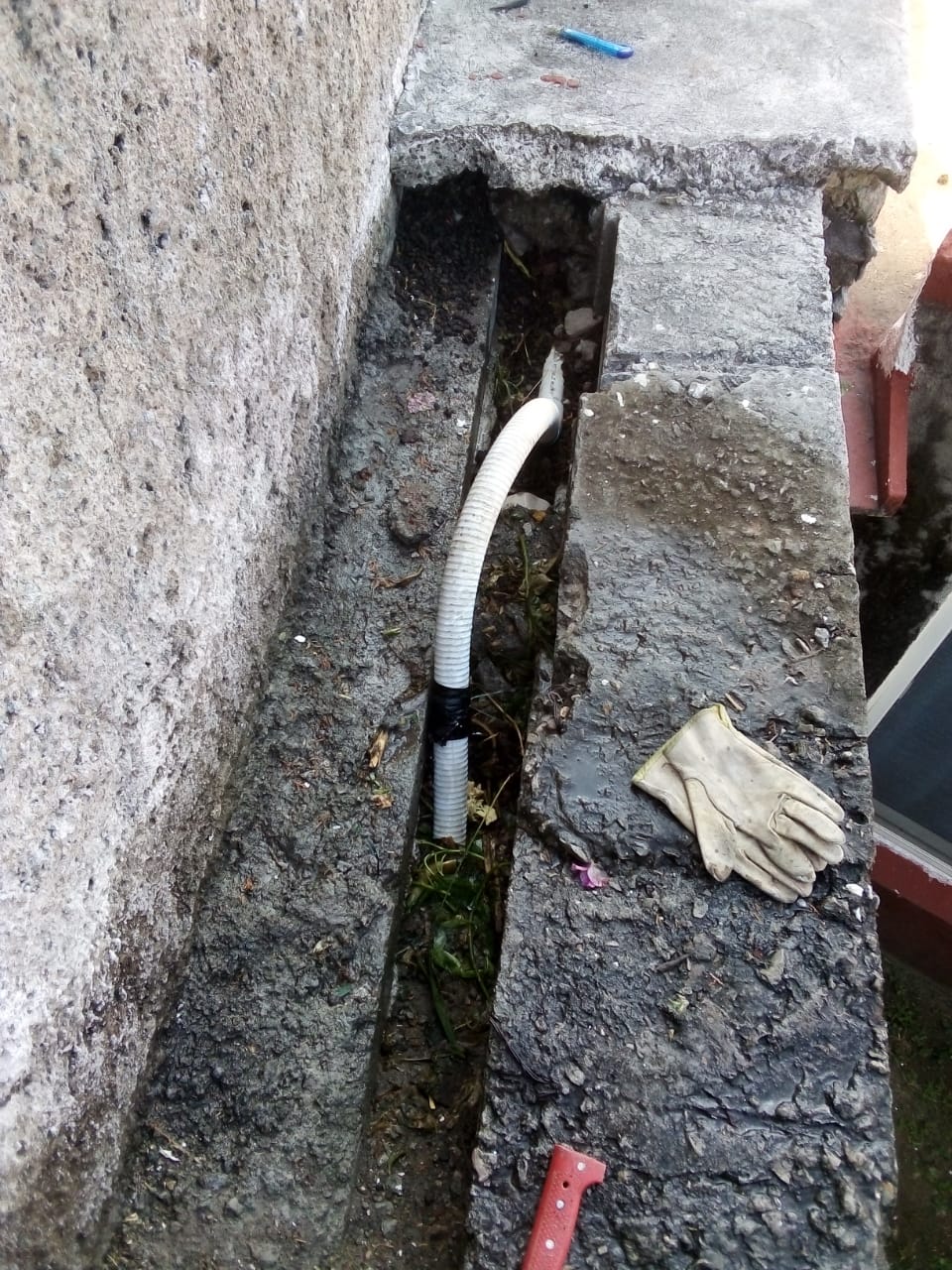 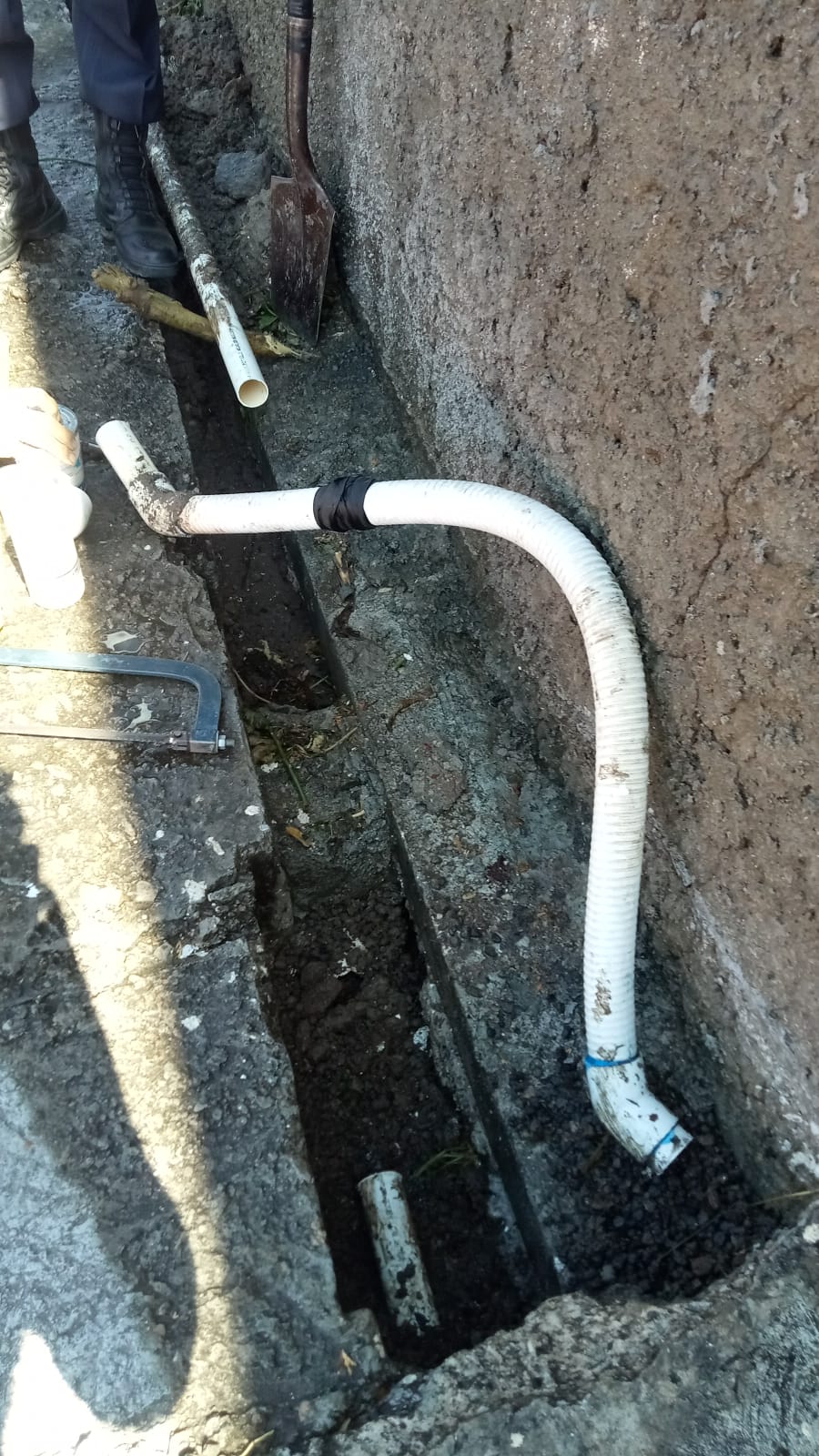 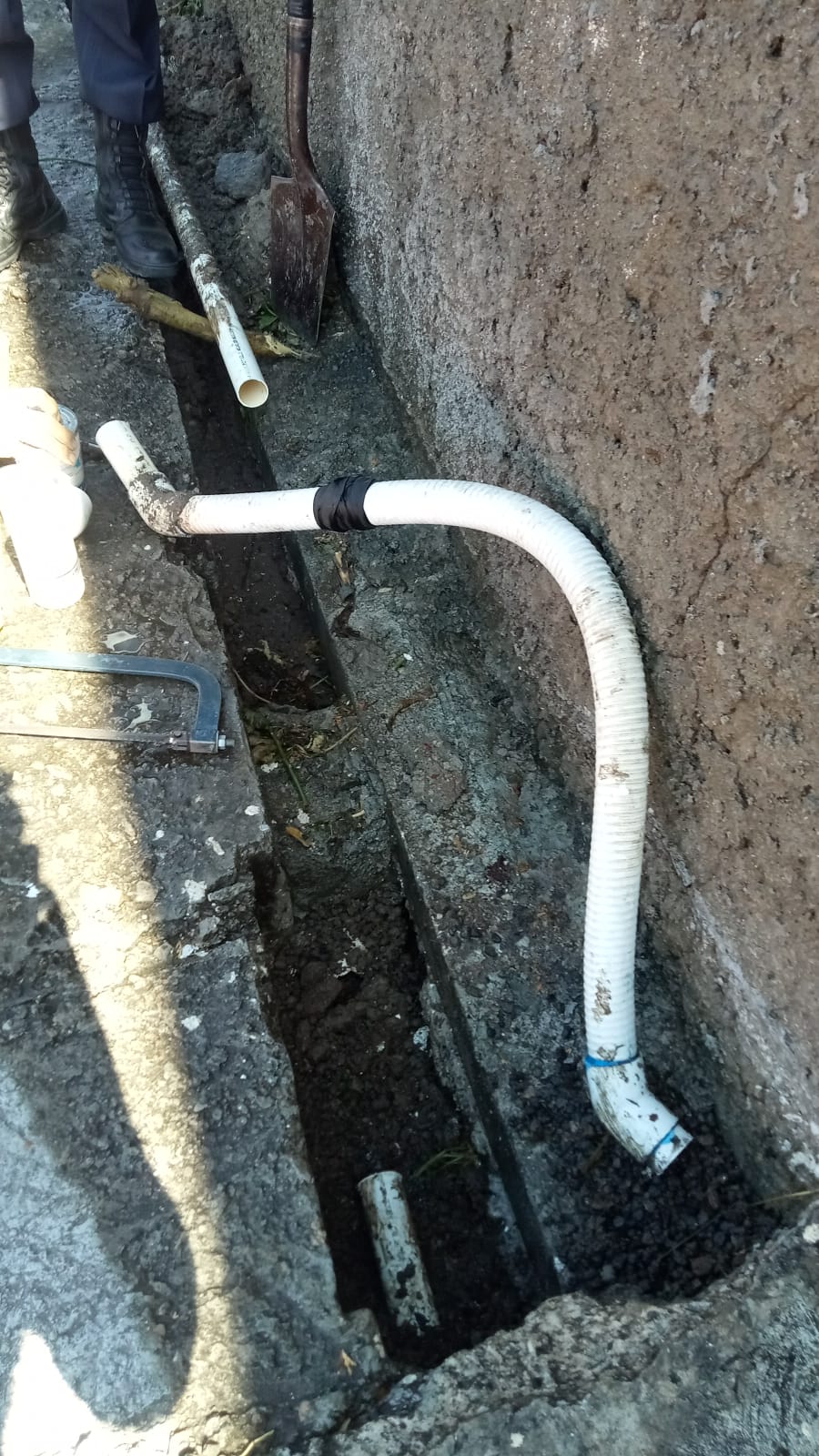 PARA VER EL VIDEO TOCAR LA FOTOGRAFIA
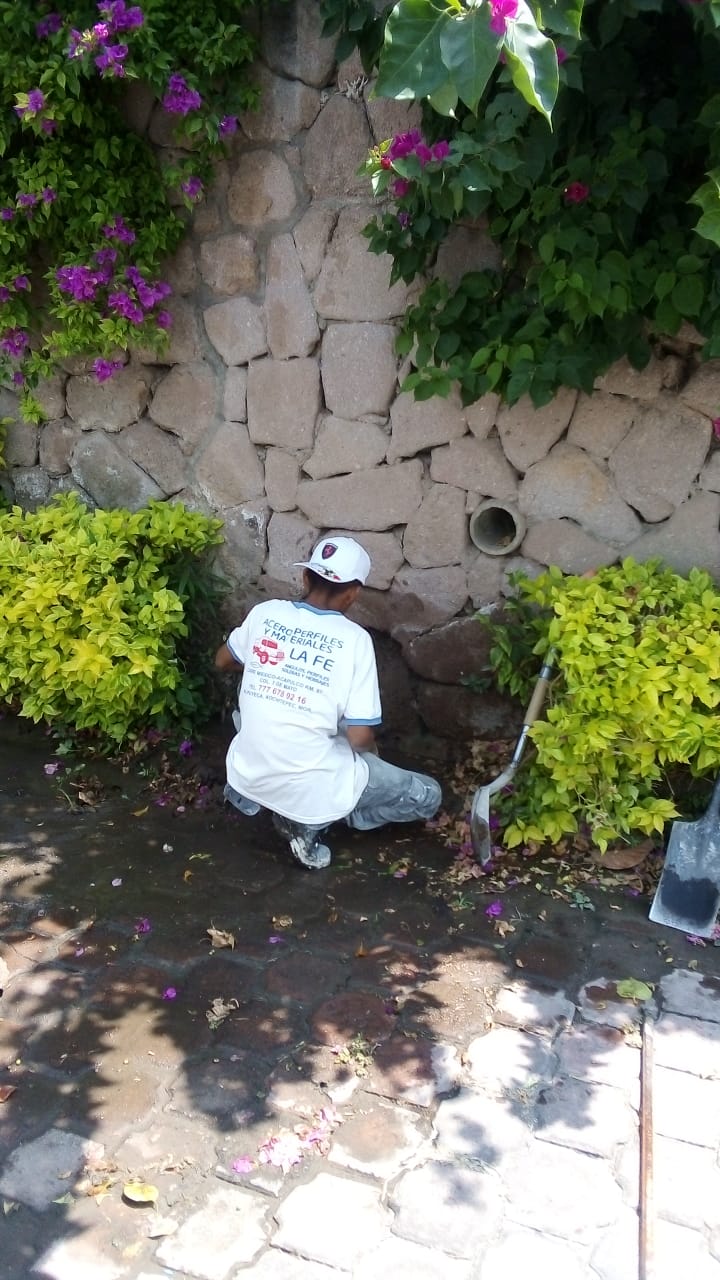 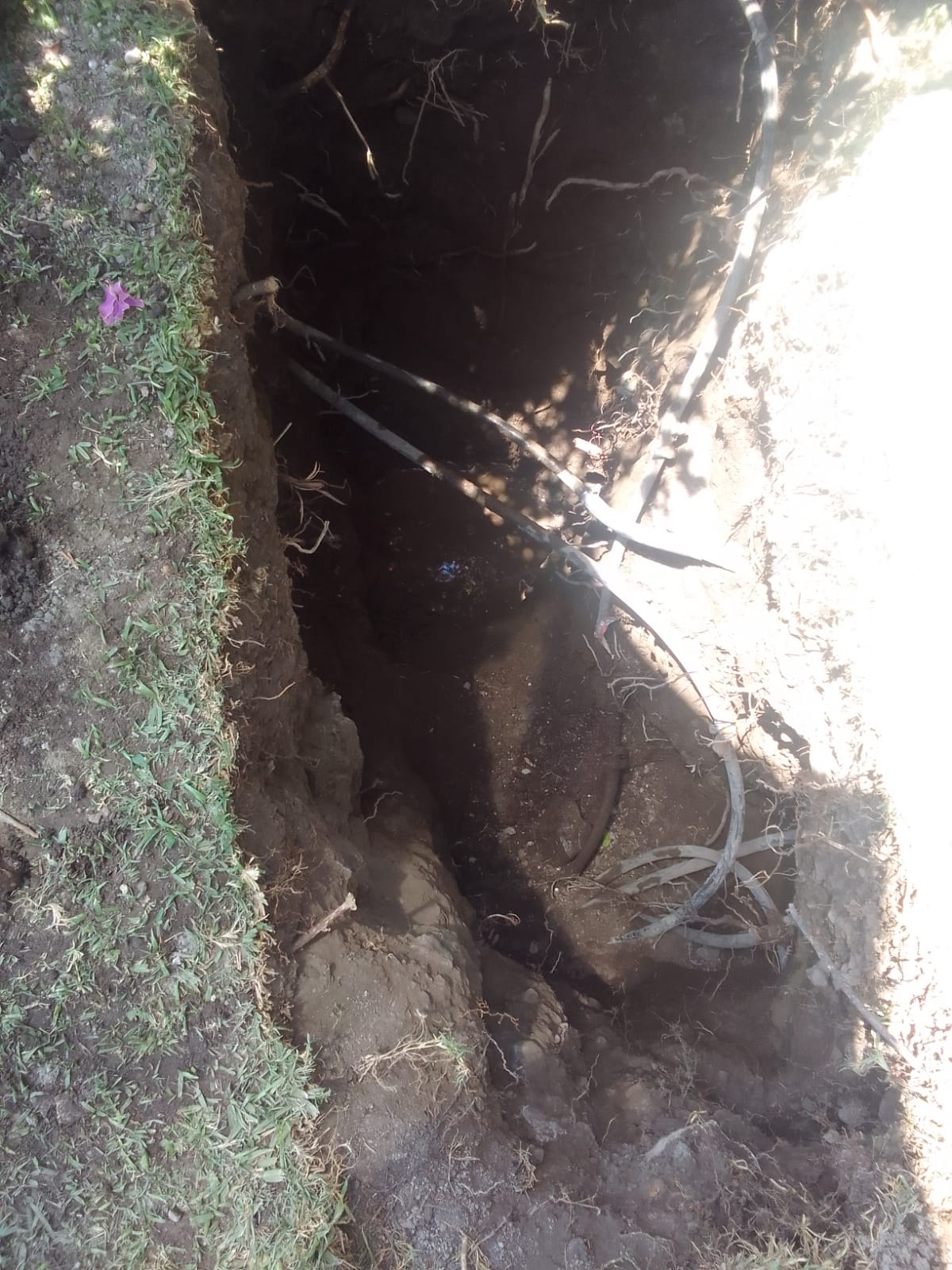 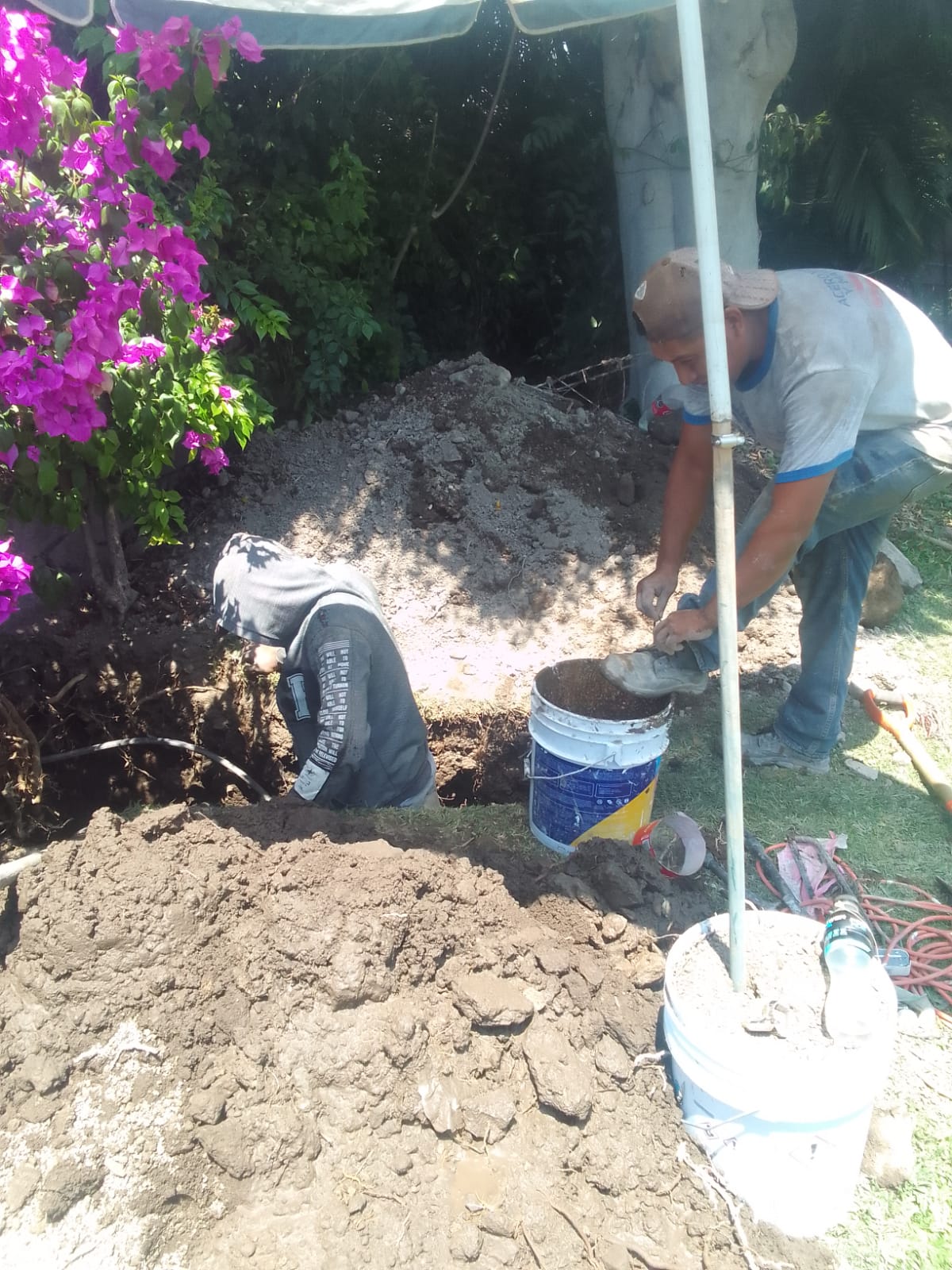 PARA VER EL VIDEO TOCAR LA FOTOGRAFIA
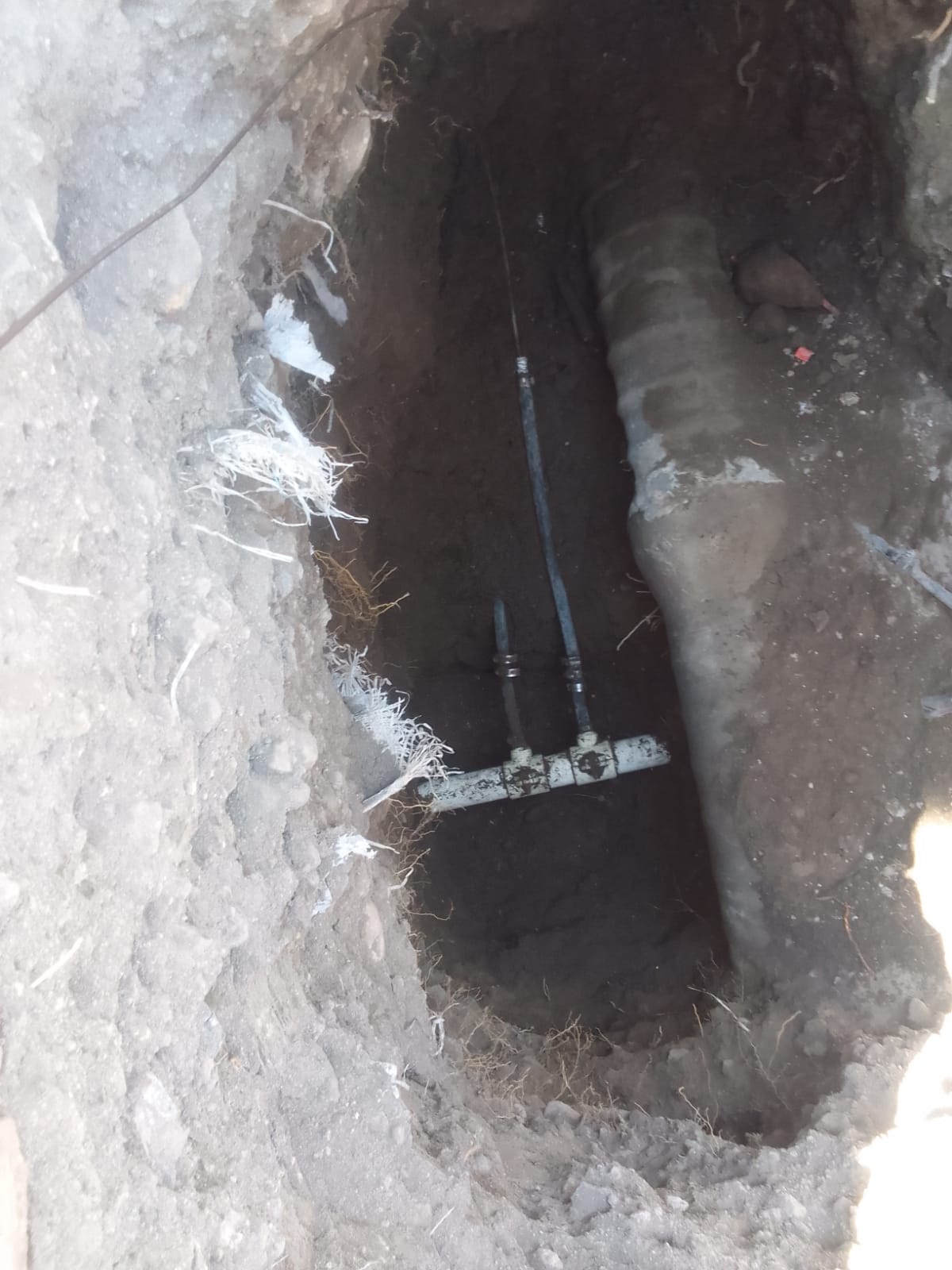 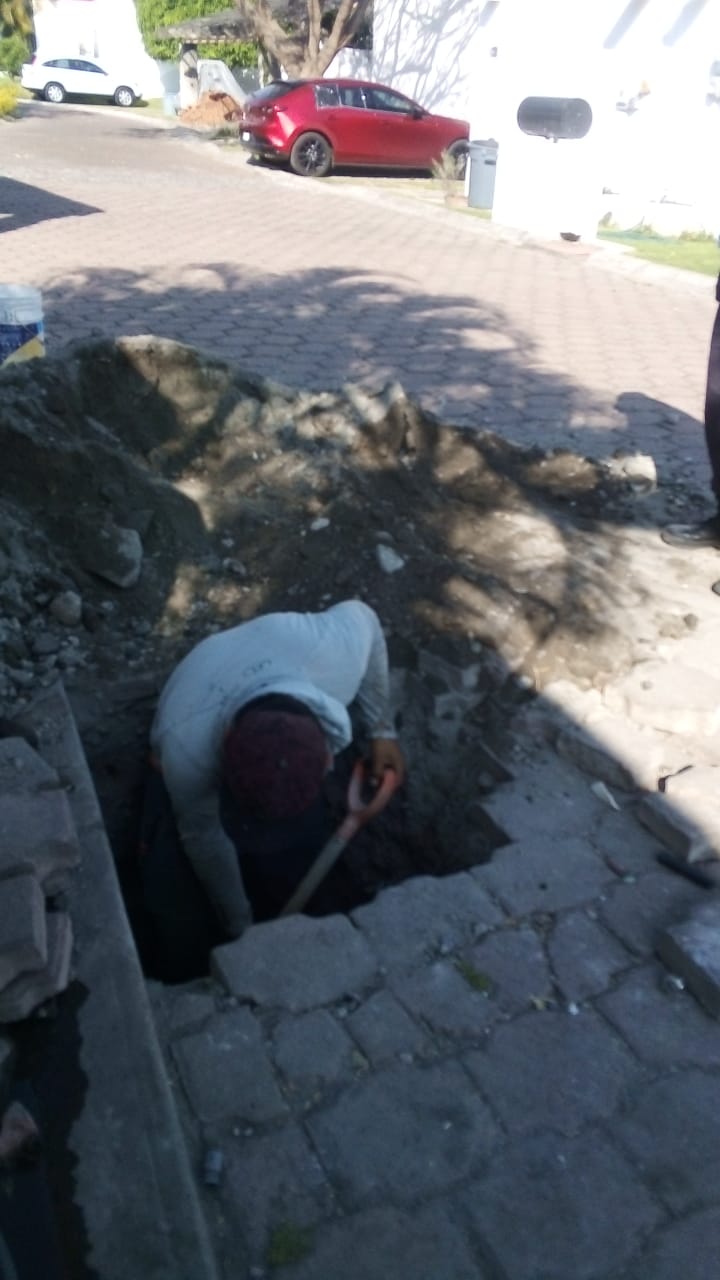 TRABAJOS VARIOS
DE MANTENIMIENTO
CONDOMINO
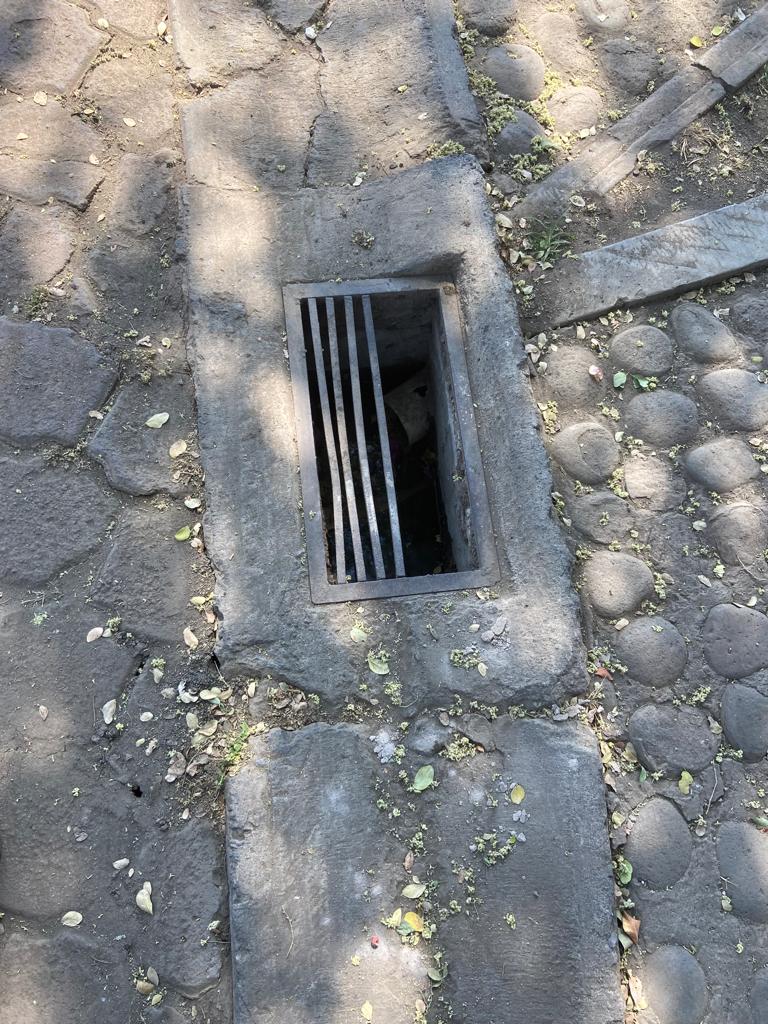 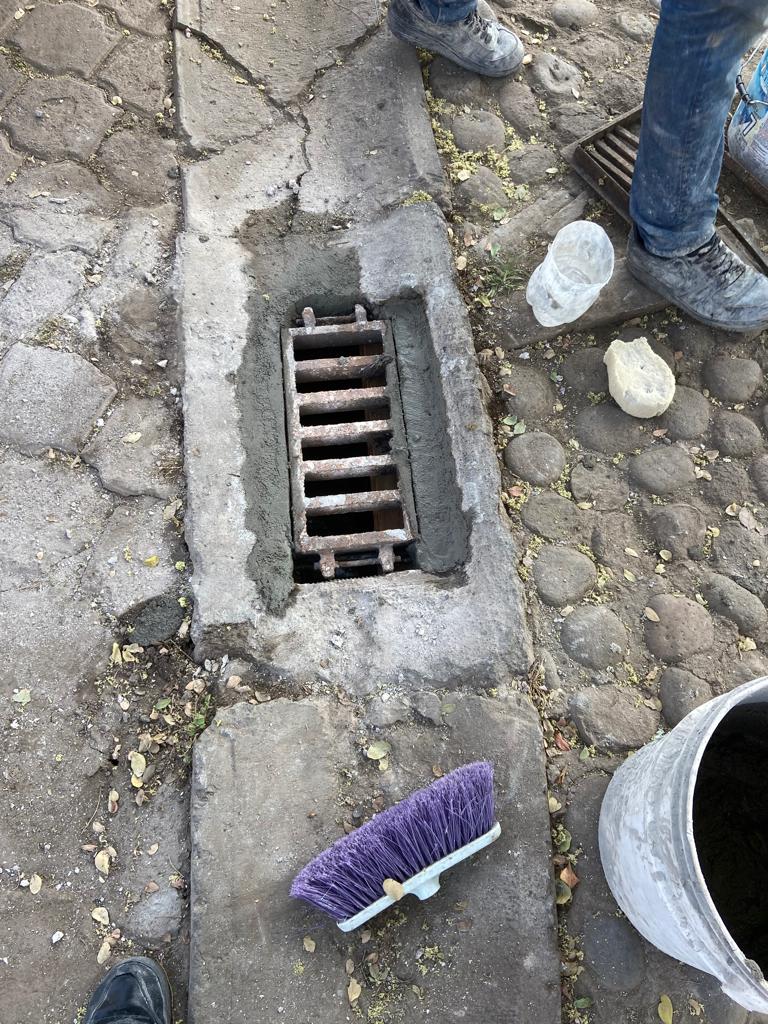 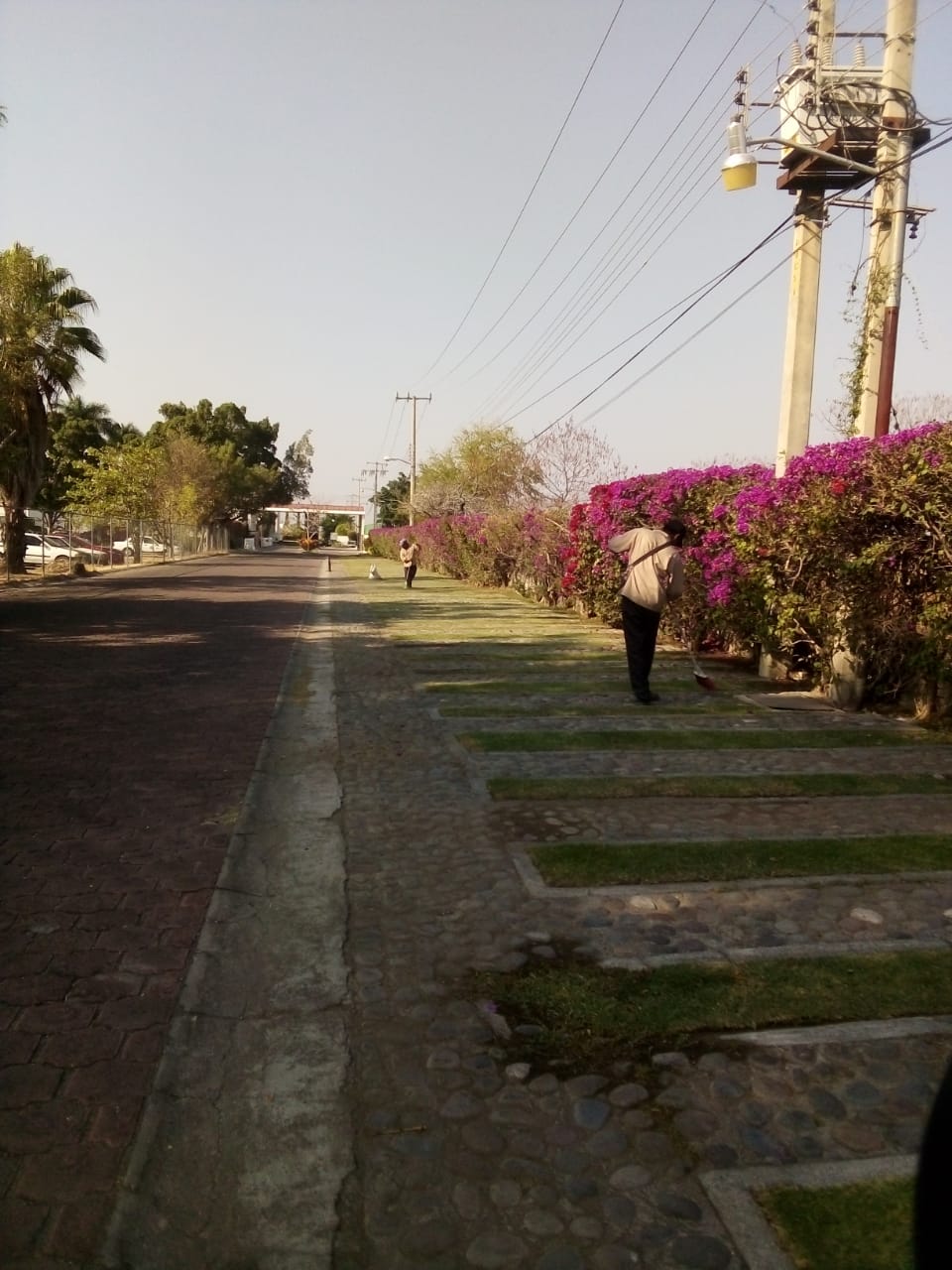 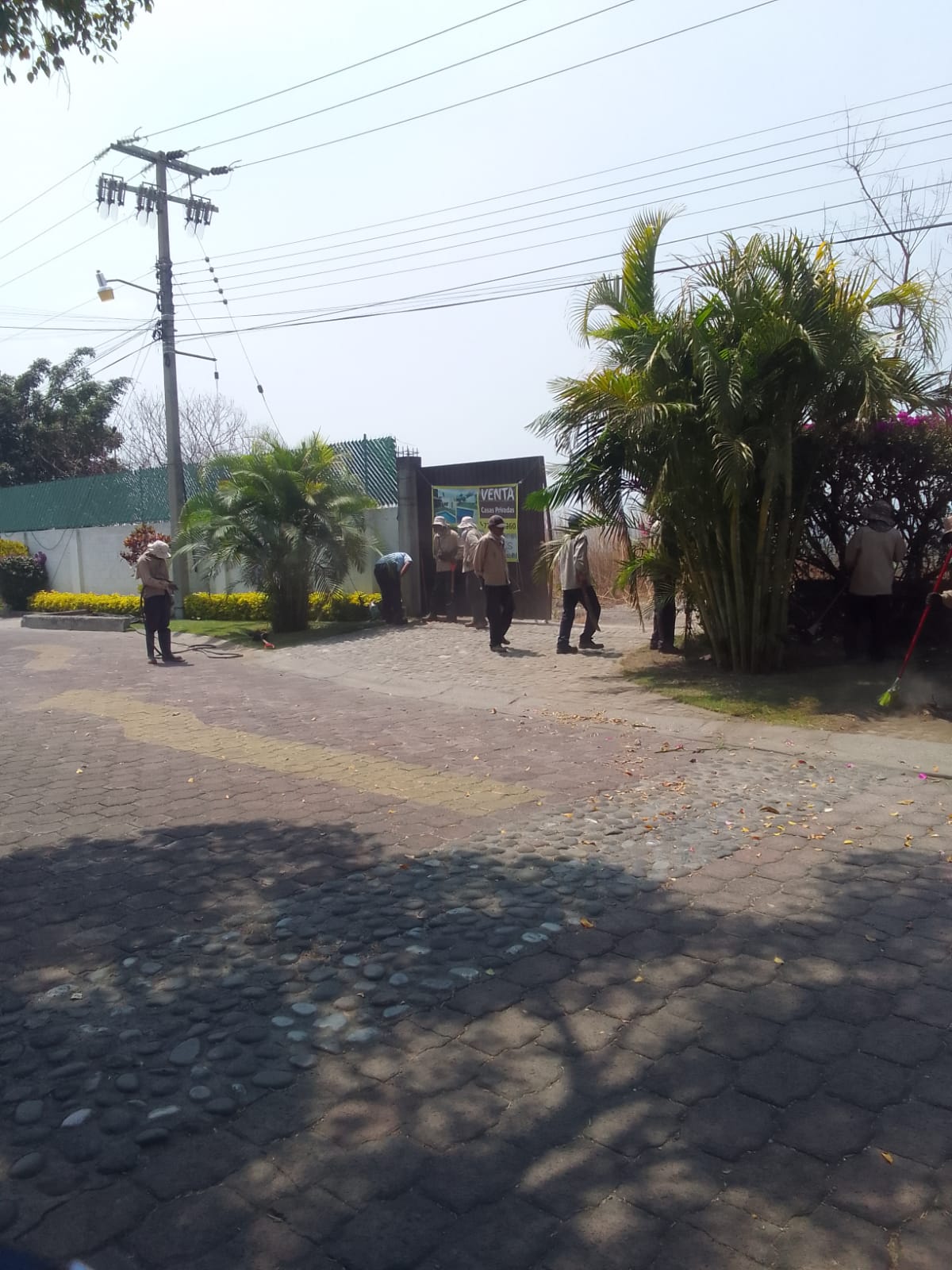 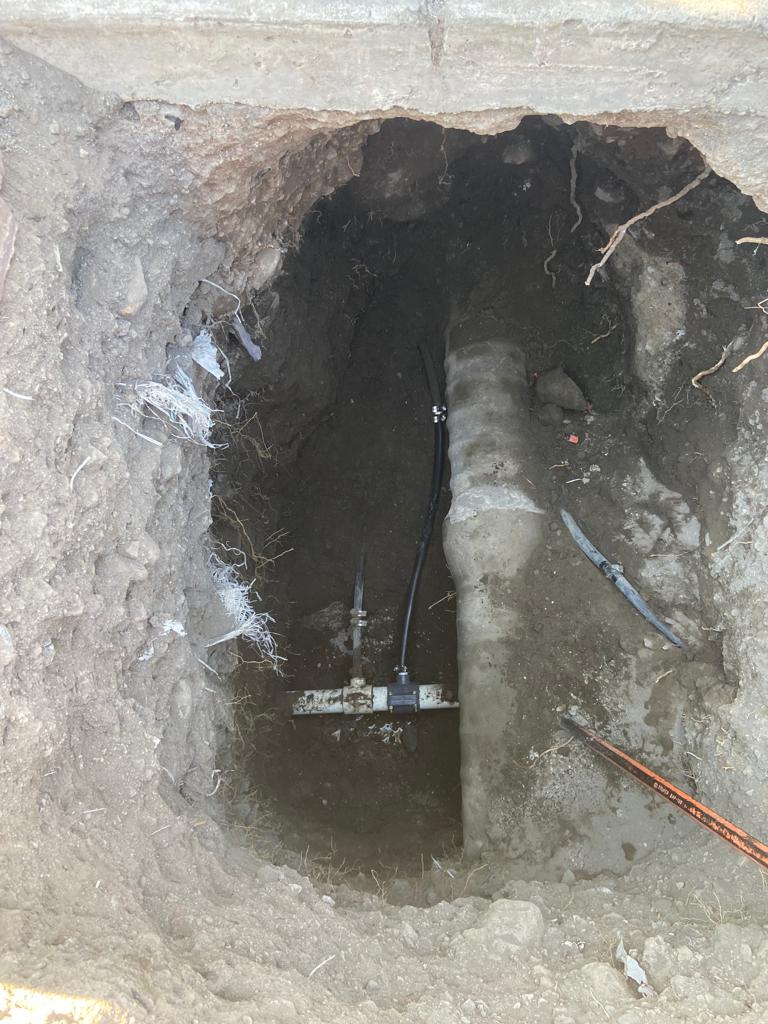 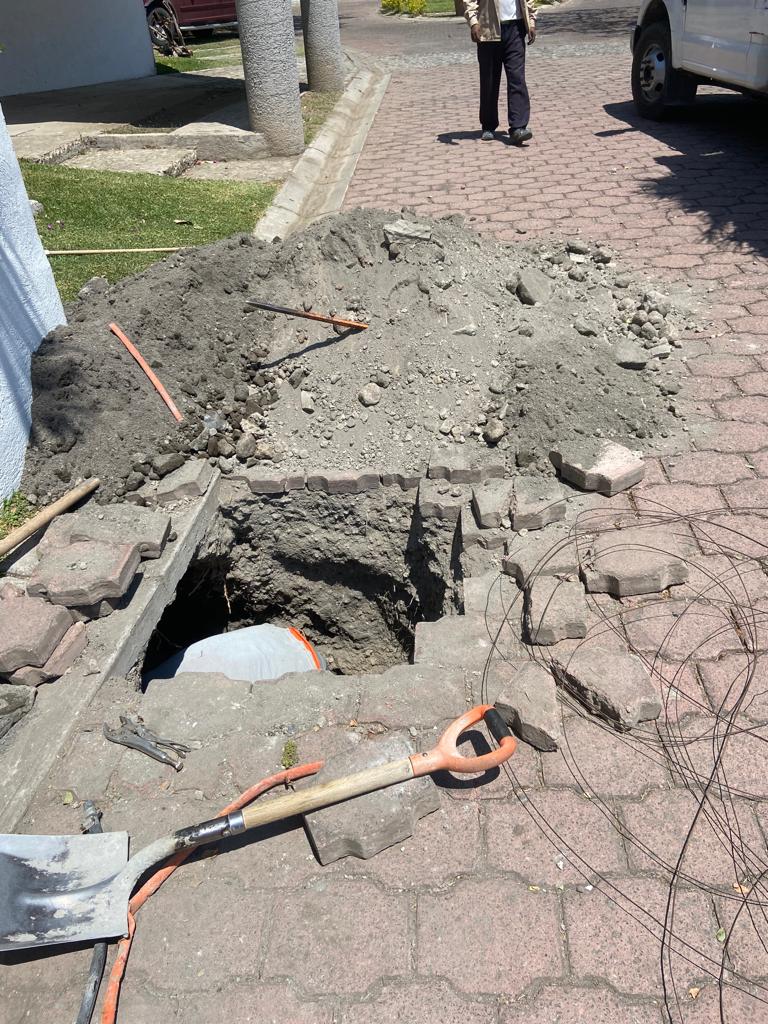 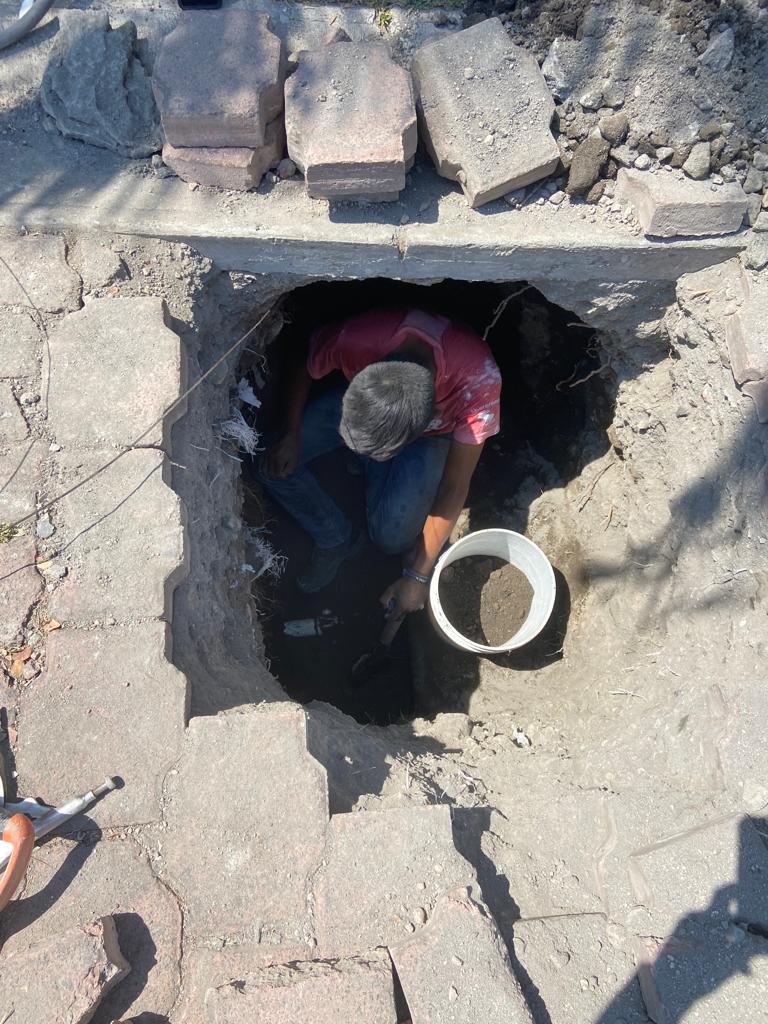 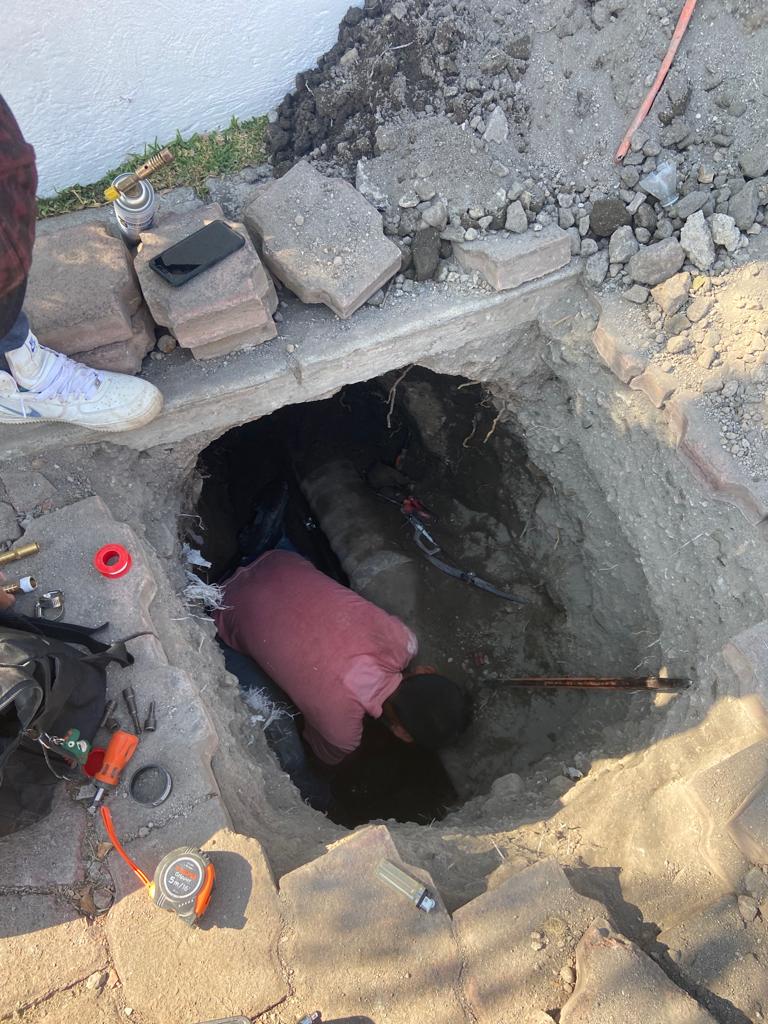 TRABAJOS DE
COLOCACION RIEGO X GOTEO
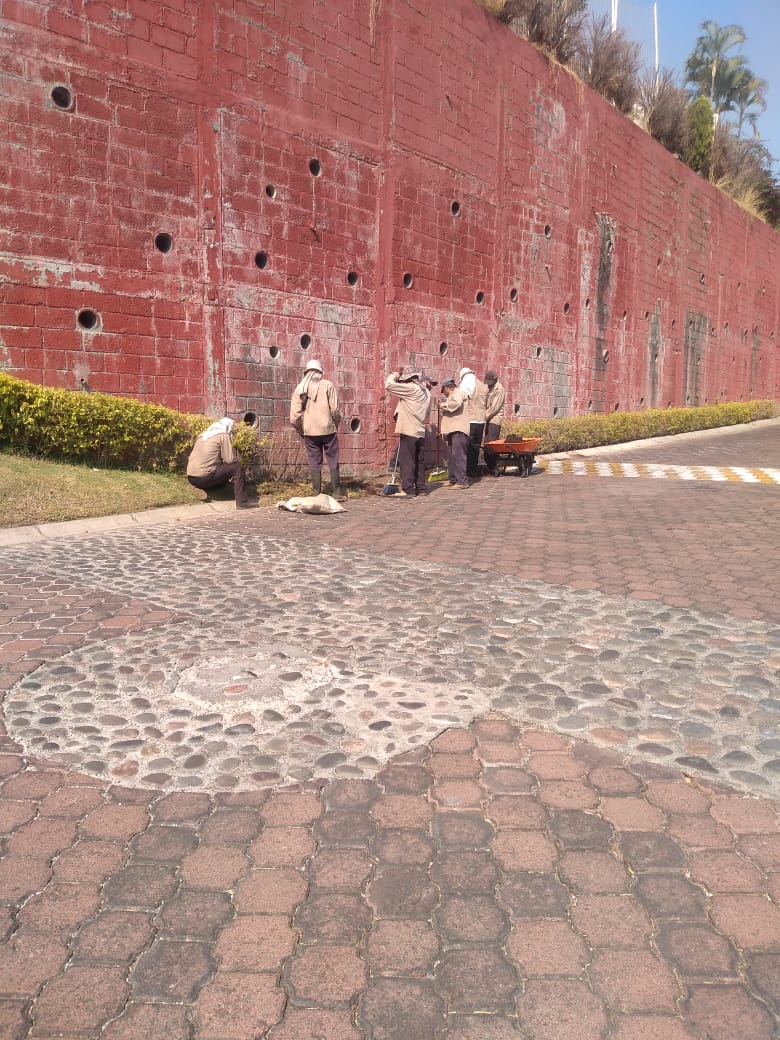 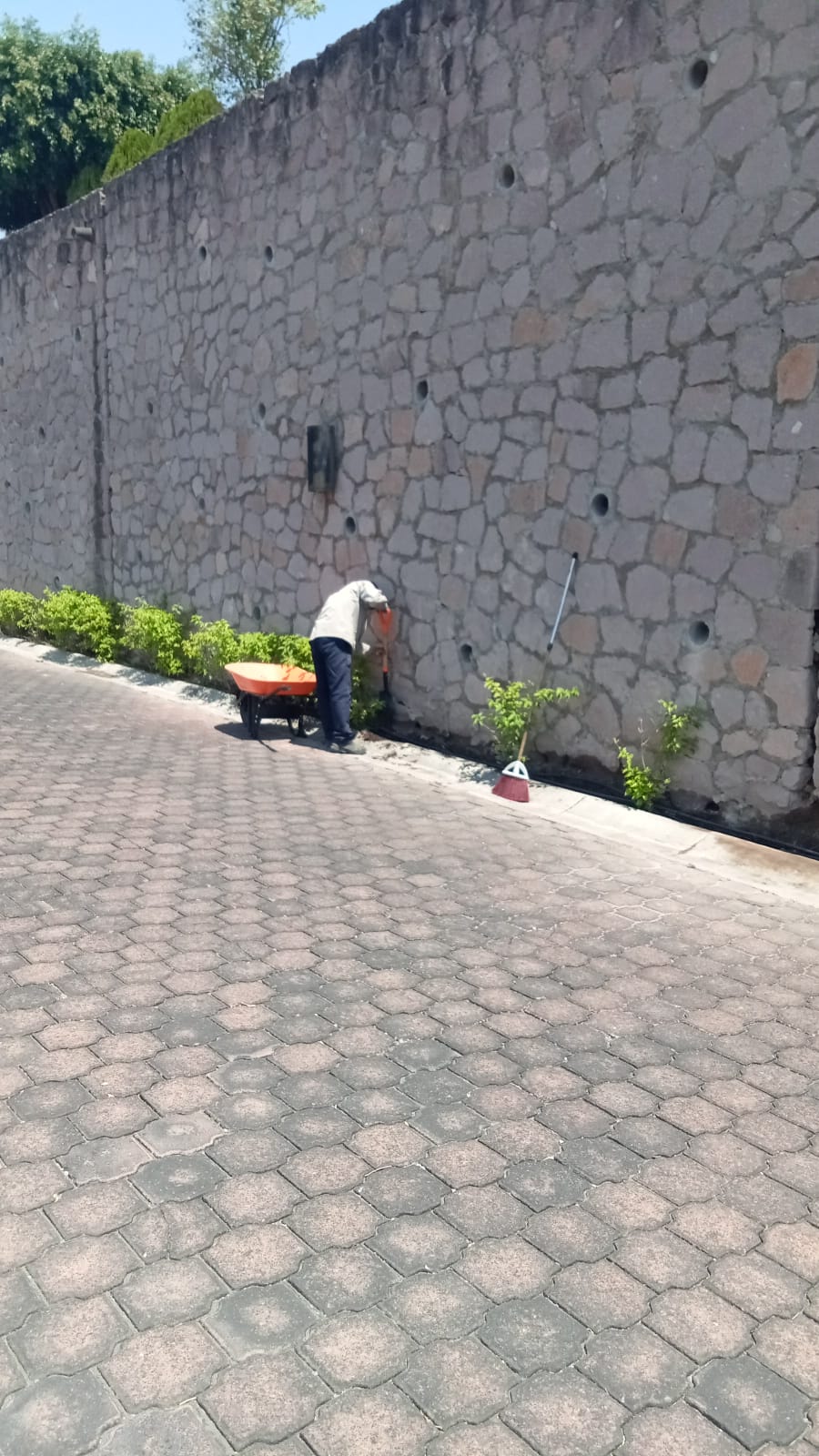 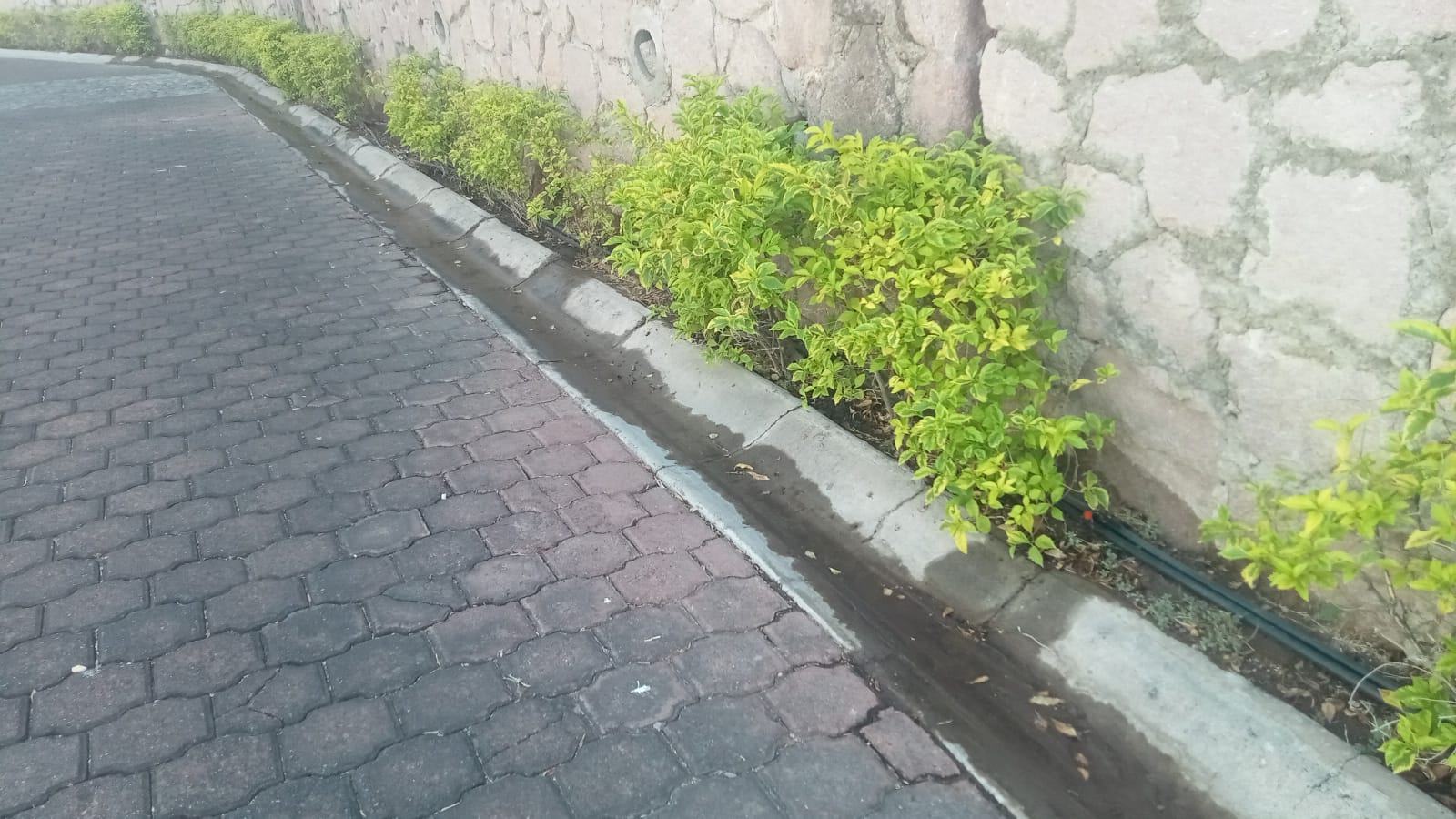 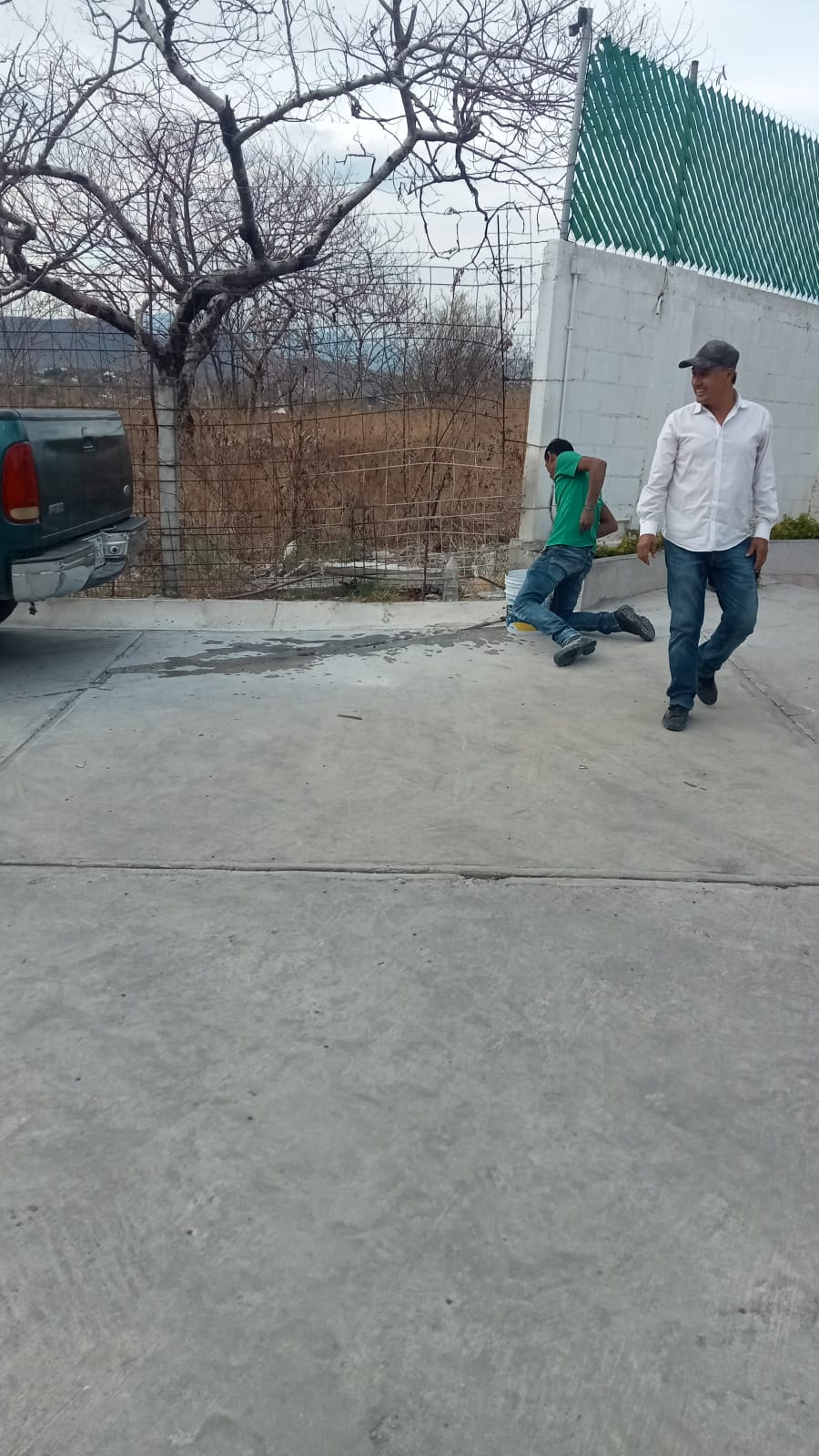 PARA VER EL VIDEO TOCAR LA FOTOGRAFIA
PARA VER EL VIDEO TOCAR LA FOTOGRAFIA
PARA VER EL VIDEO TOCAR LA FOTOGRAFIA
PARA VER EL VIDEO TOCAR LA FOTOGRAFIA
TRABAJOS DE MANTENIMIENTO PLANTA TRATADORA
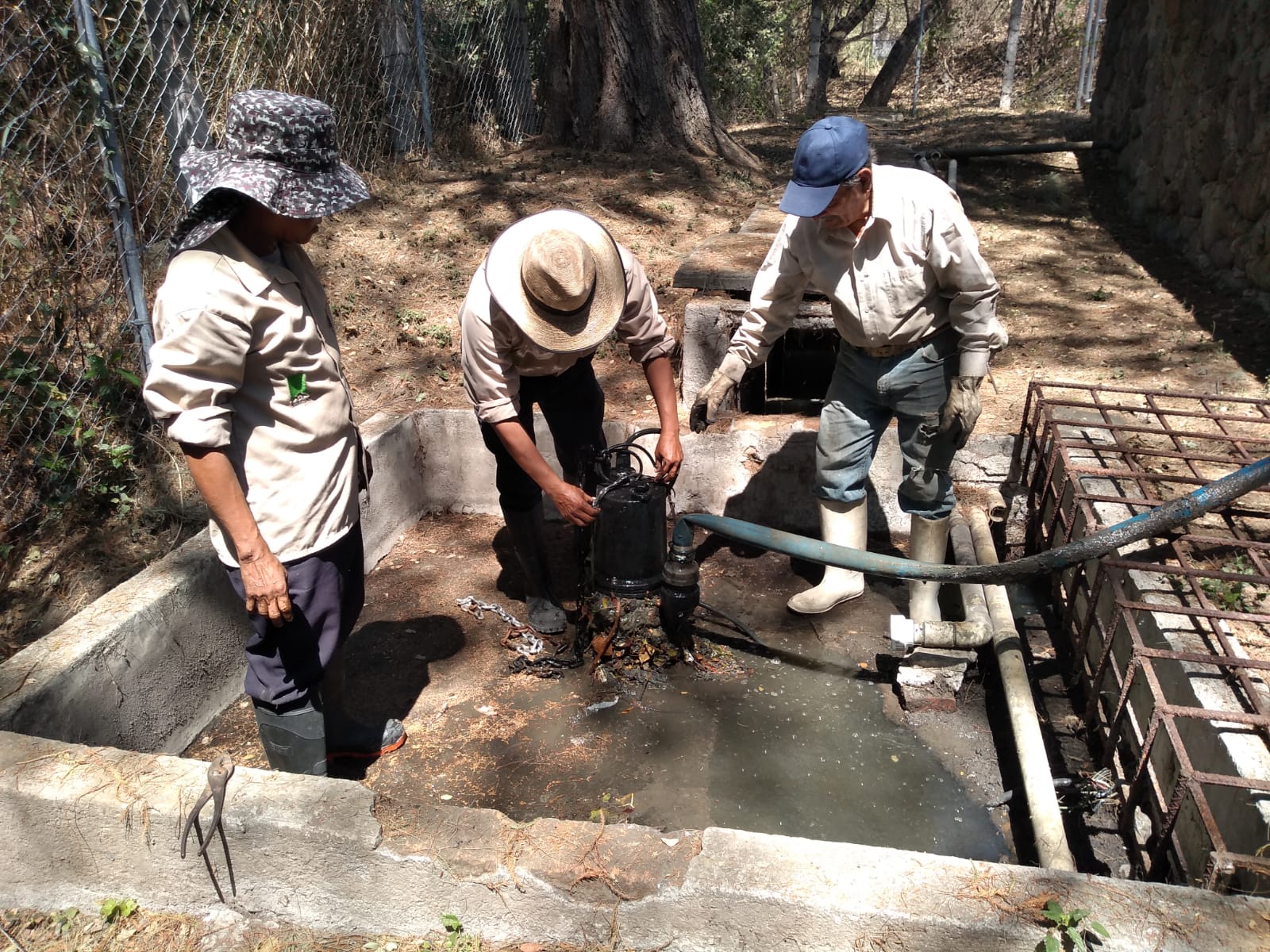 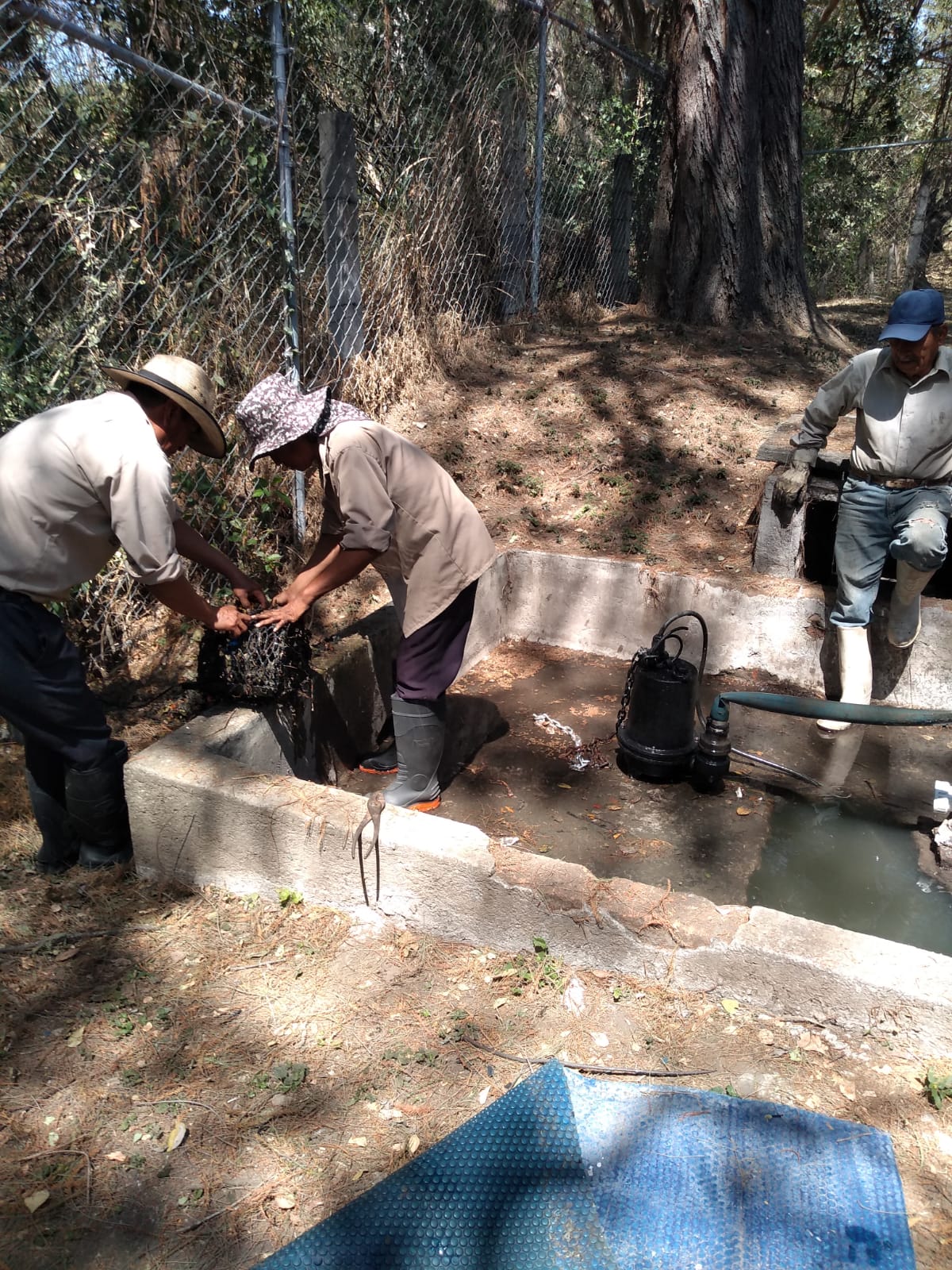 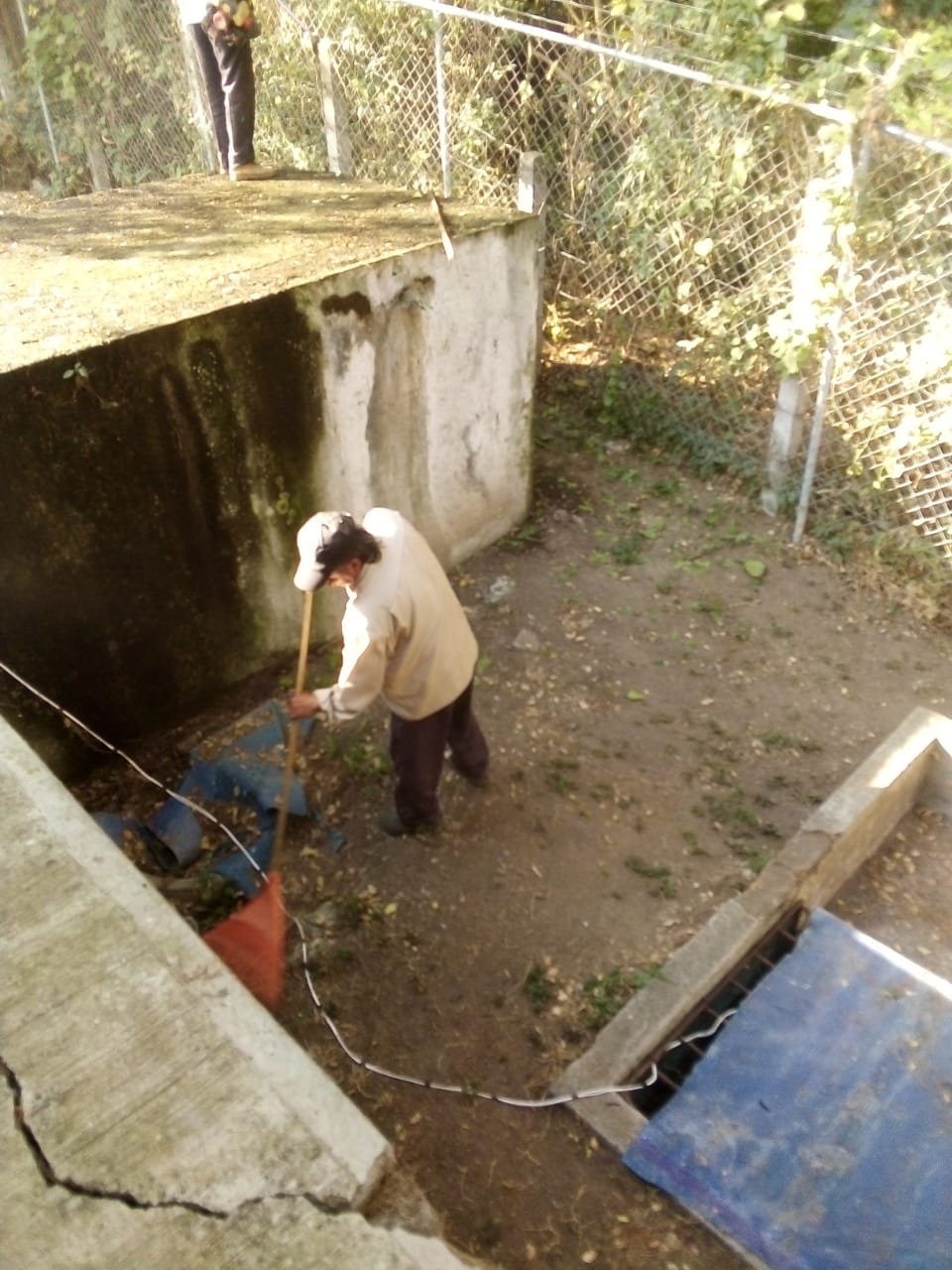 CONTINUACION DE LA COLOCACION DE LA CERCA ELECTRIFICADA PERIMETRO DEL CONDOMINIO
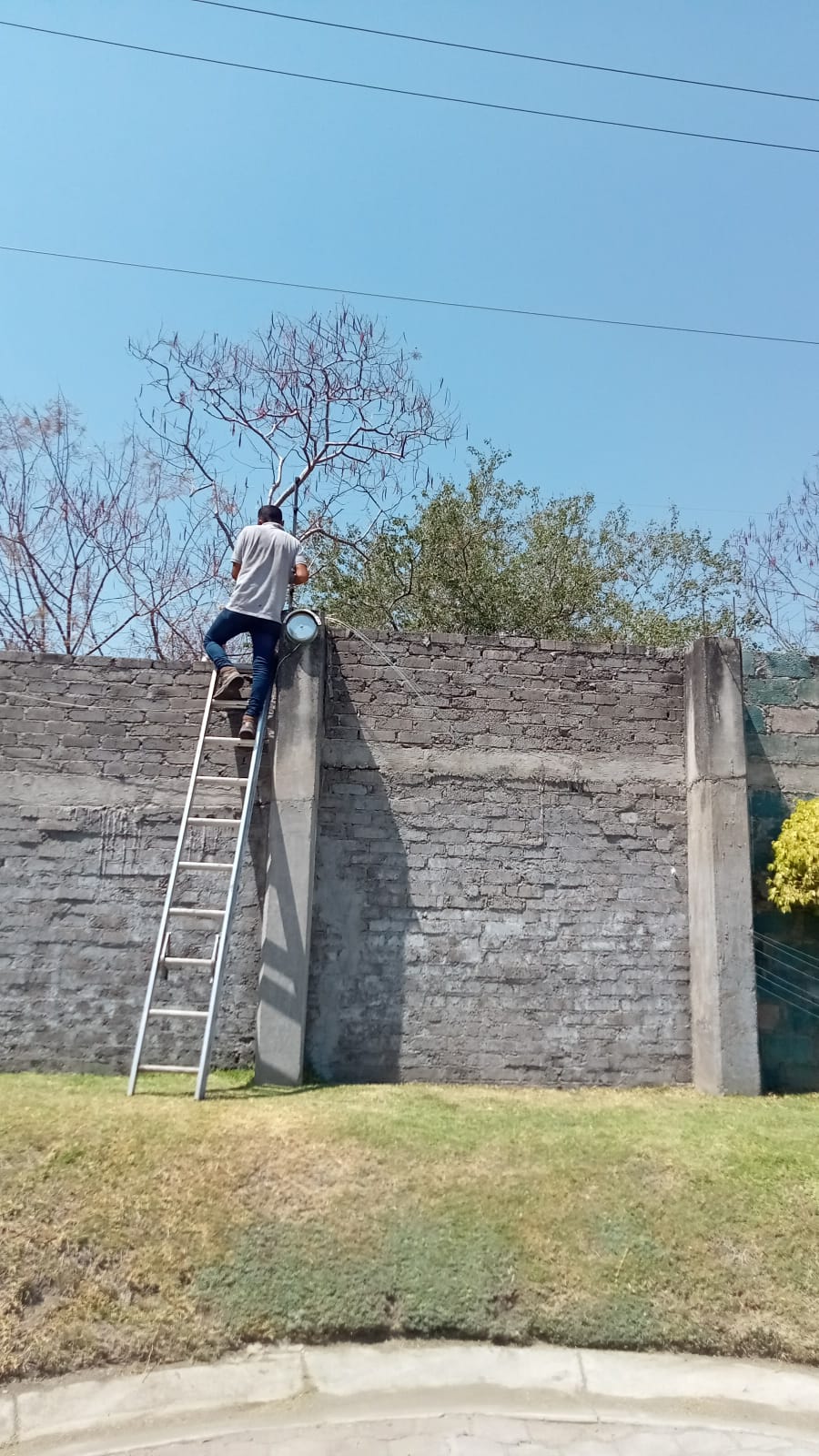 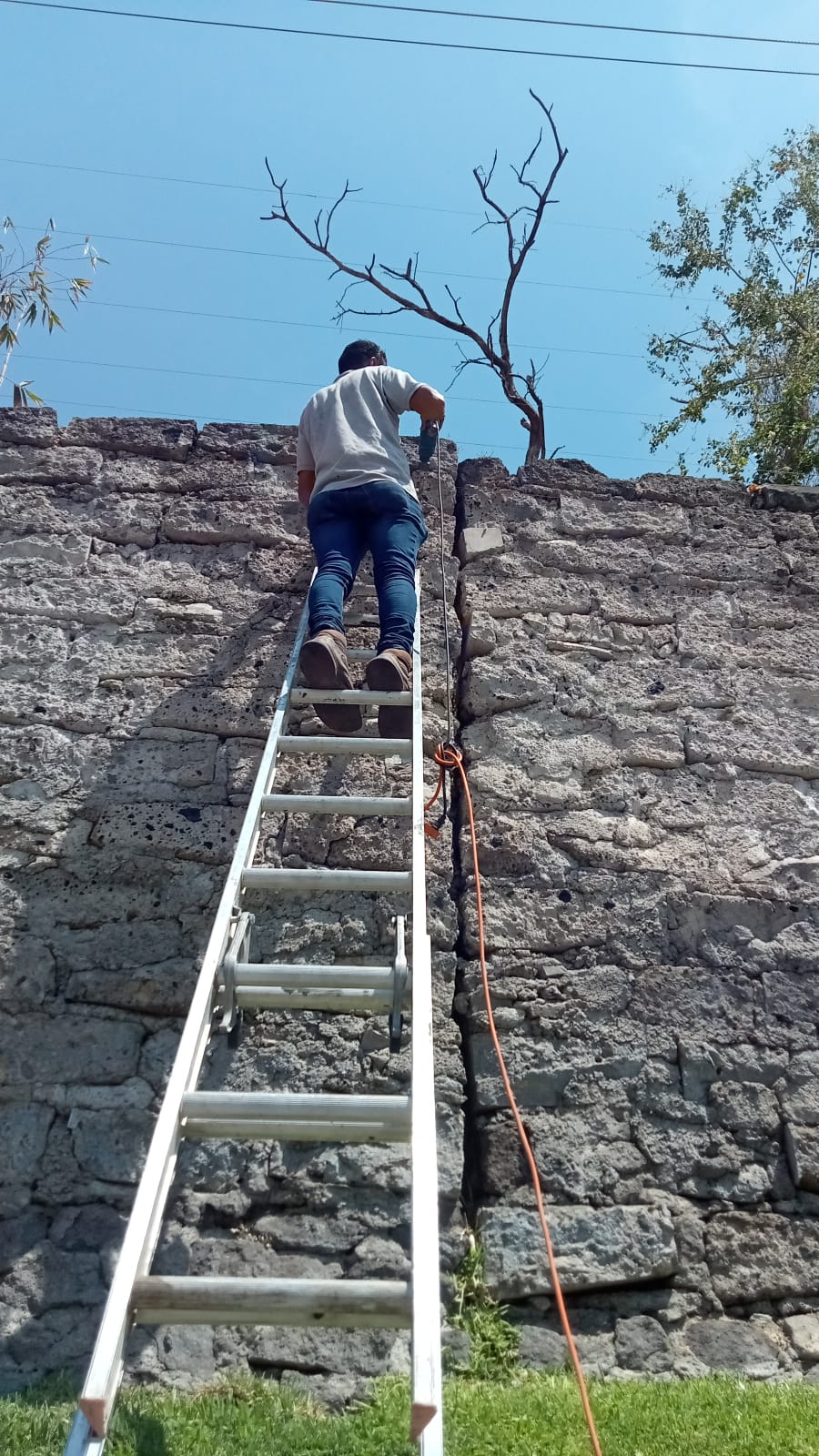 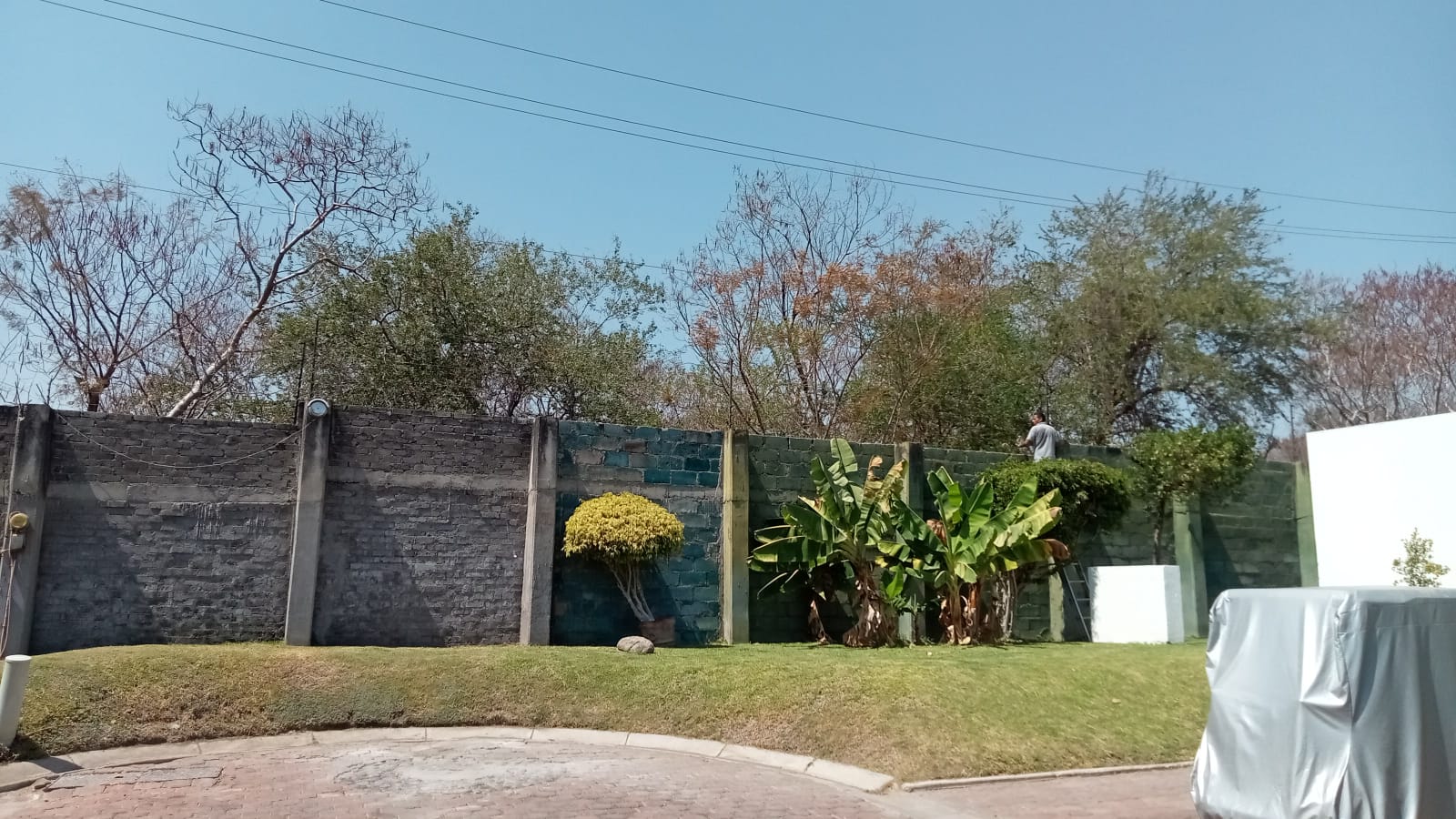 MEJORAS
CASETA VIGILANCIA
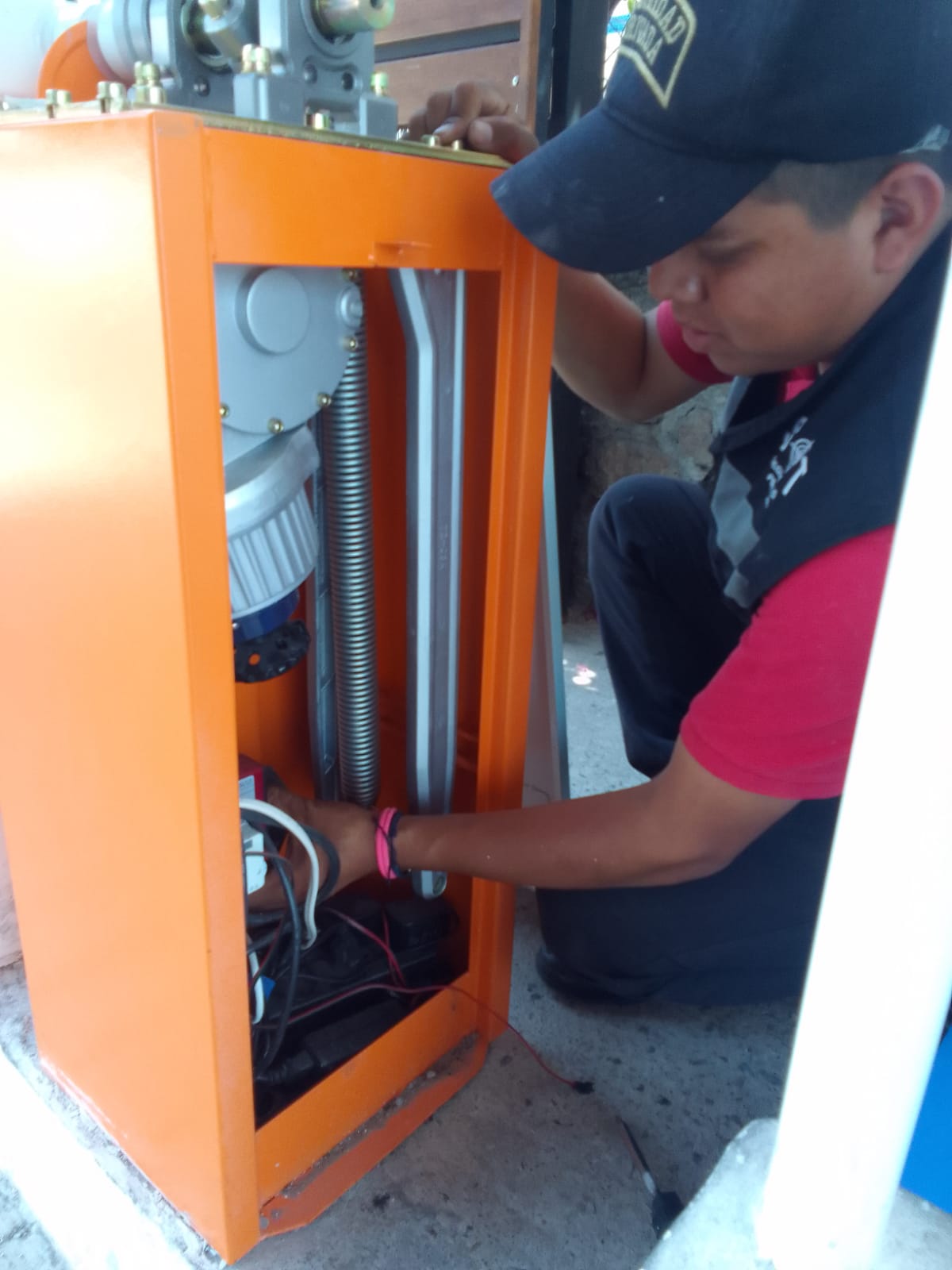 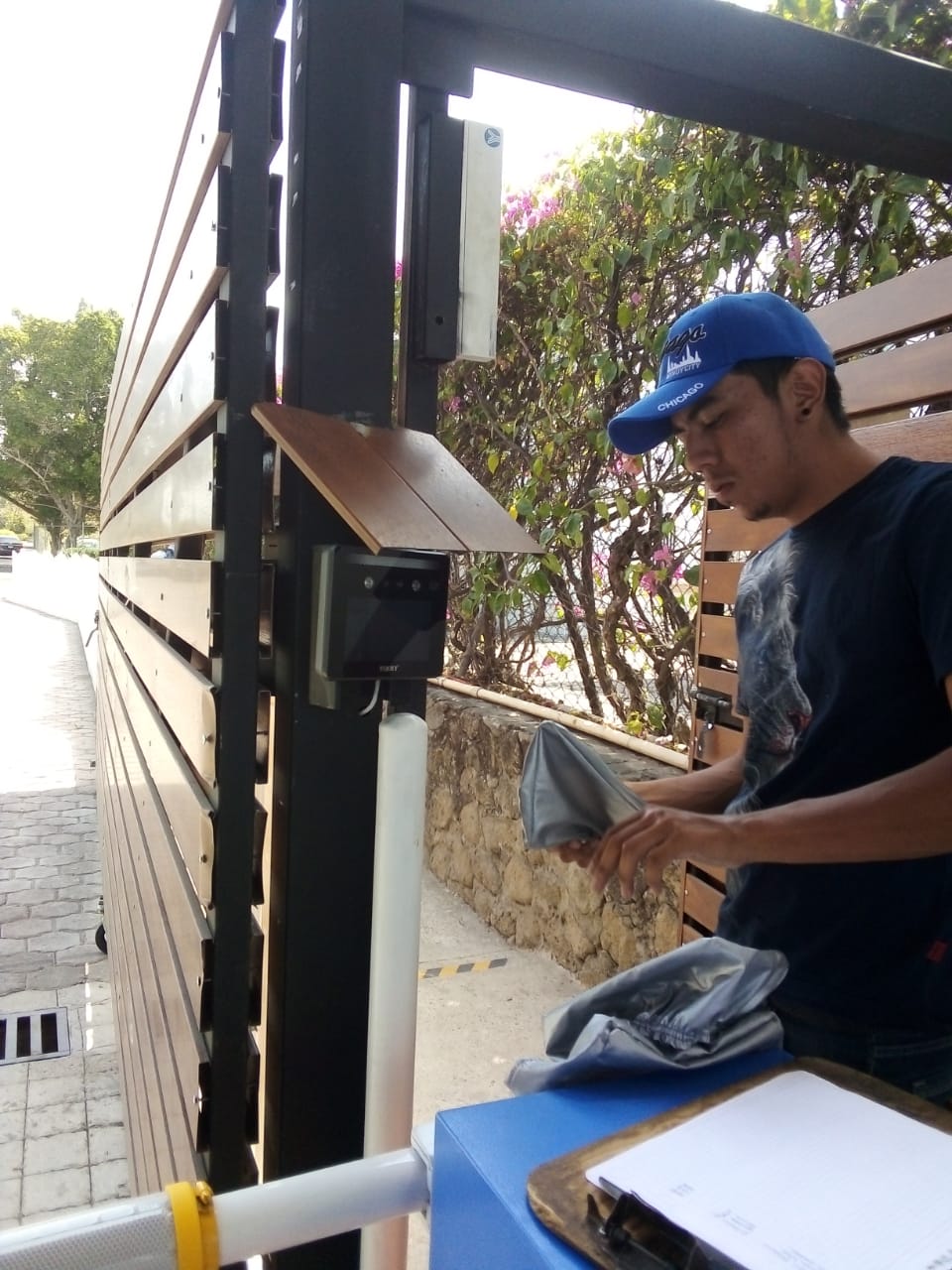 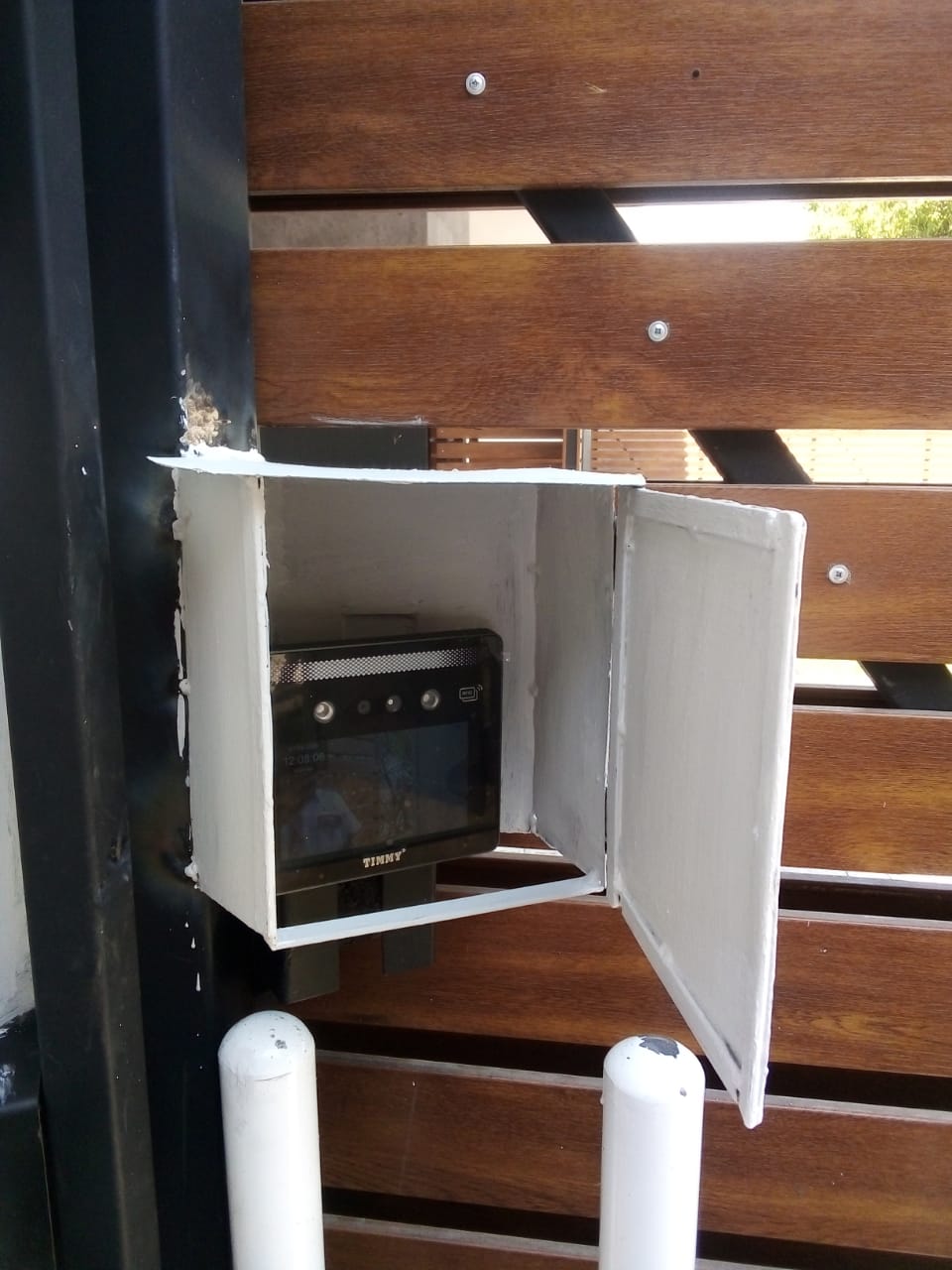 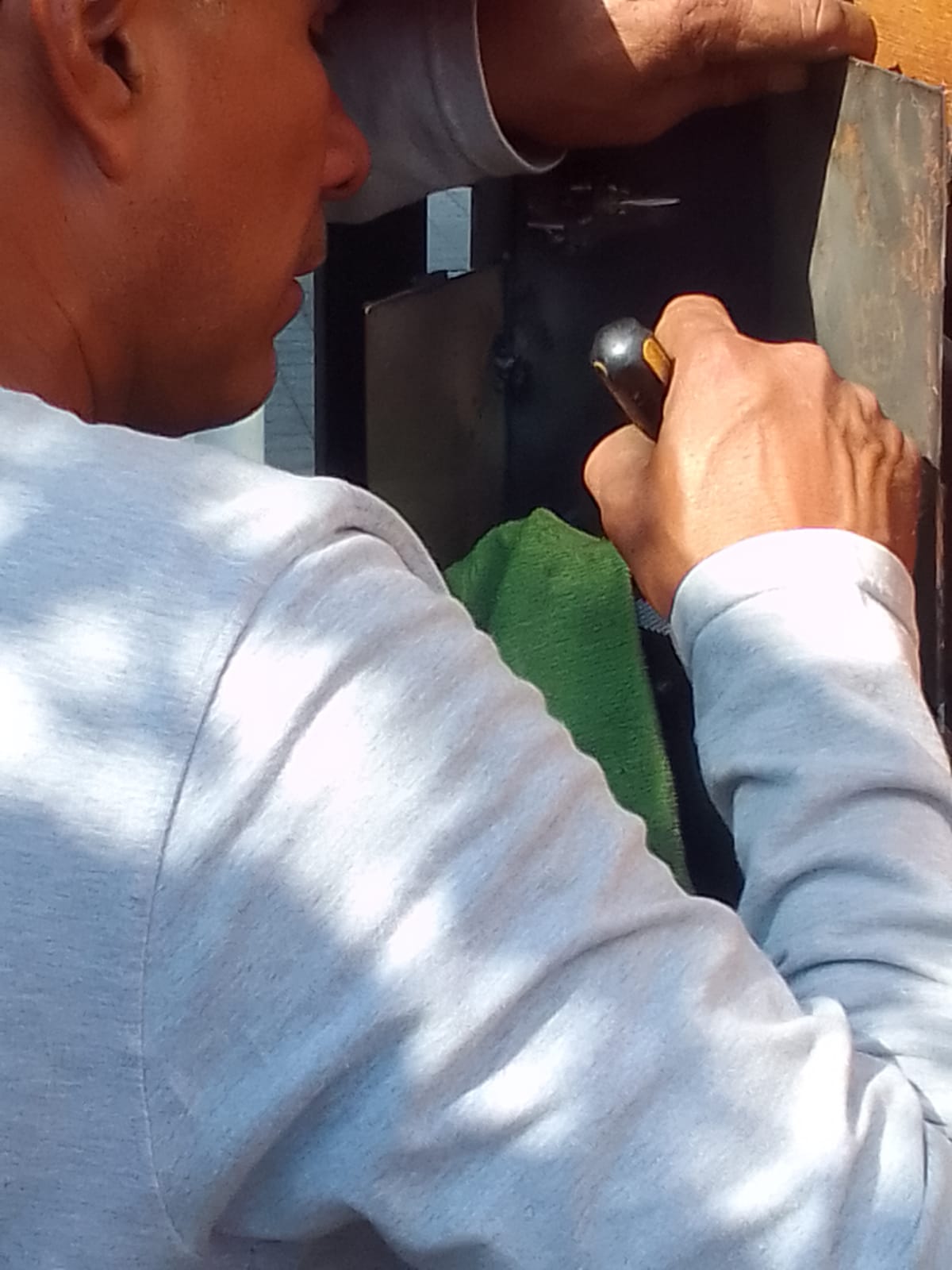 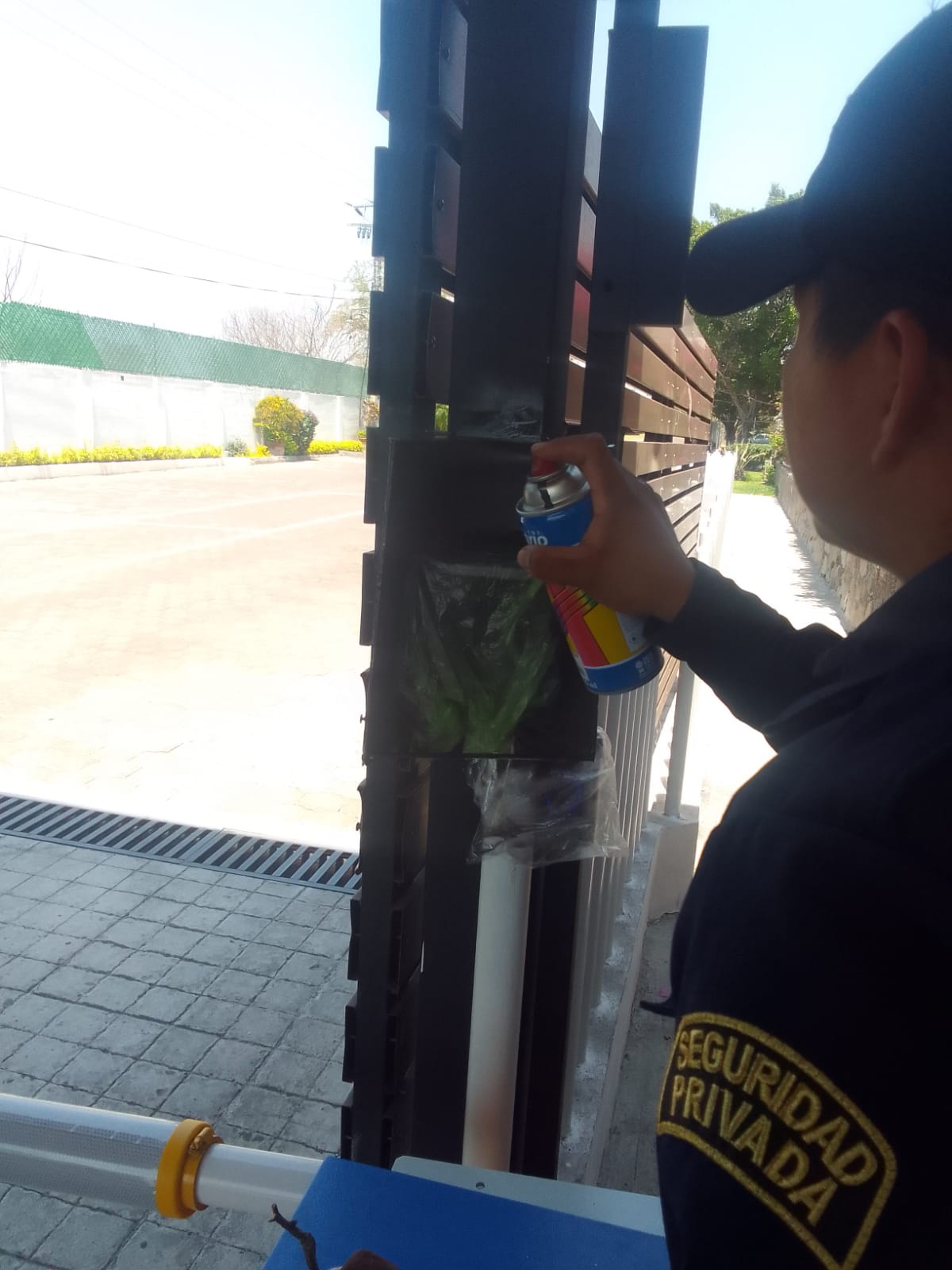 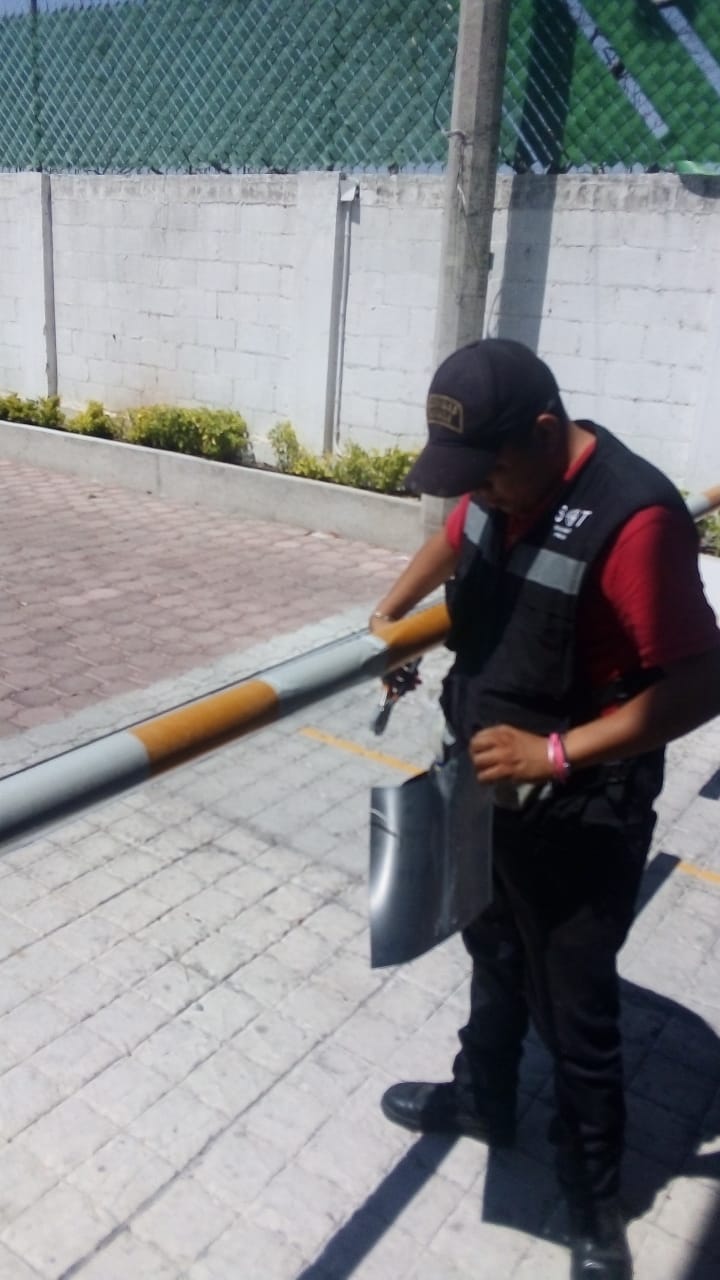 CUMPLIENDO CON LA  NOM- 30
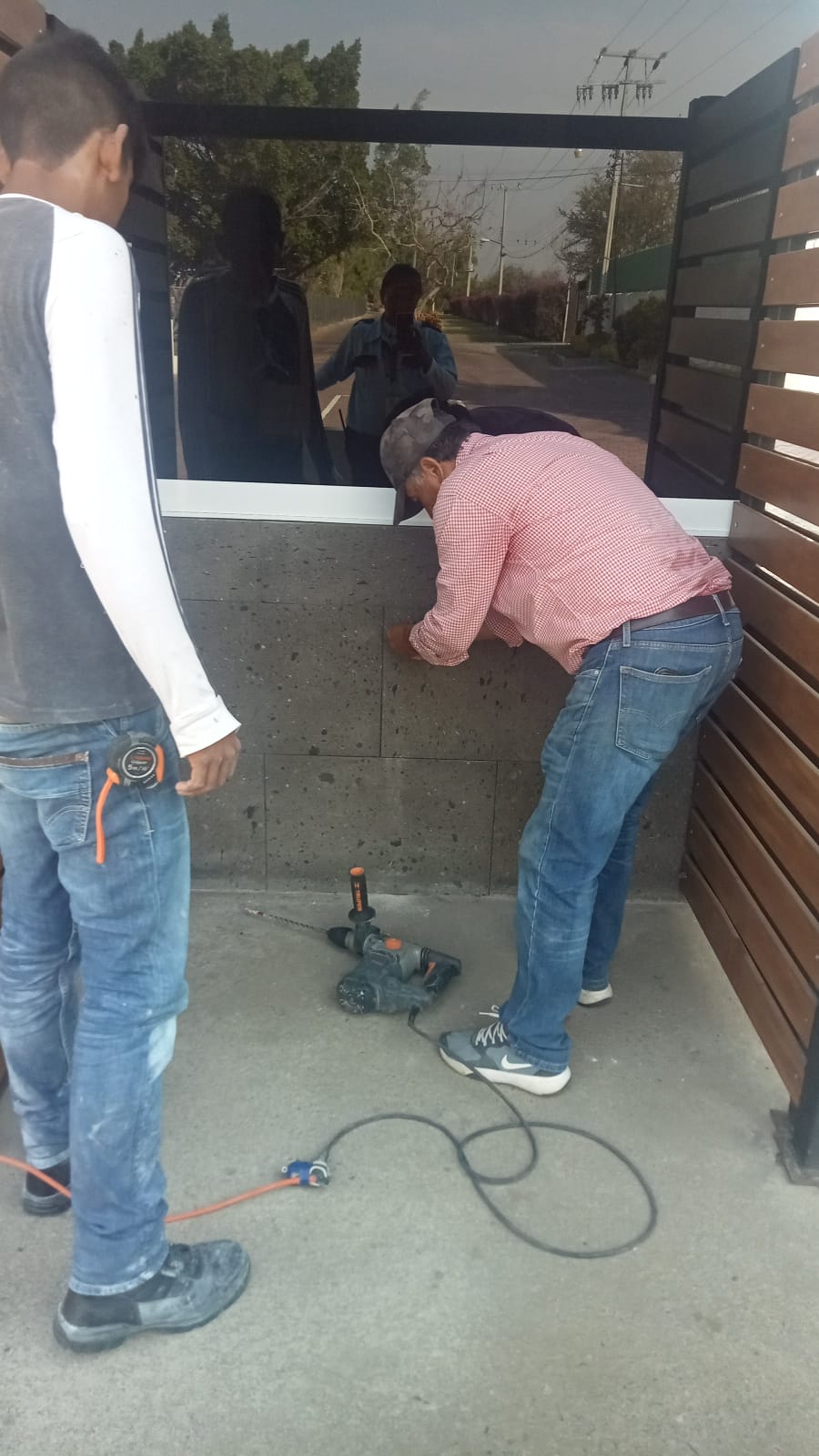 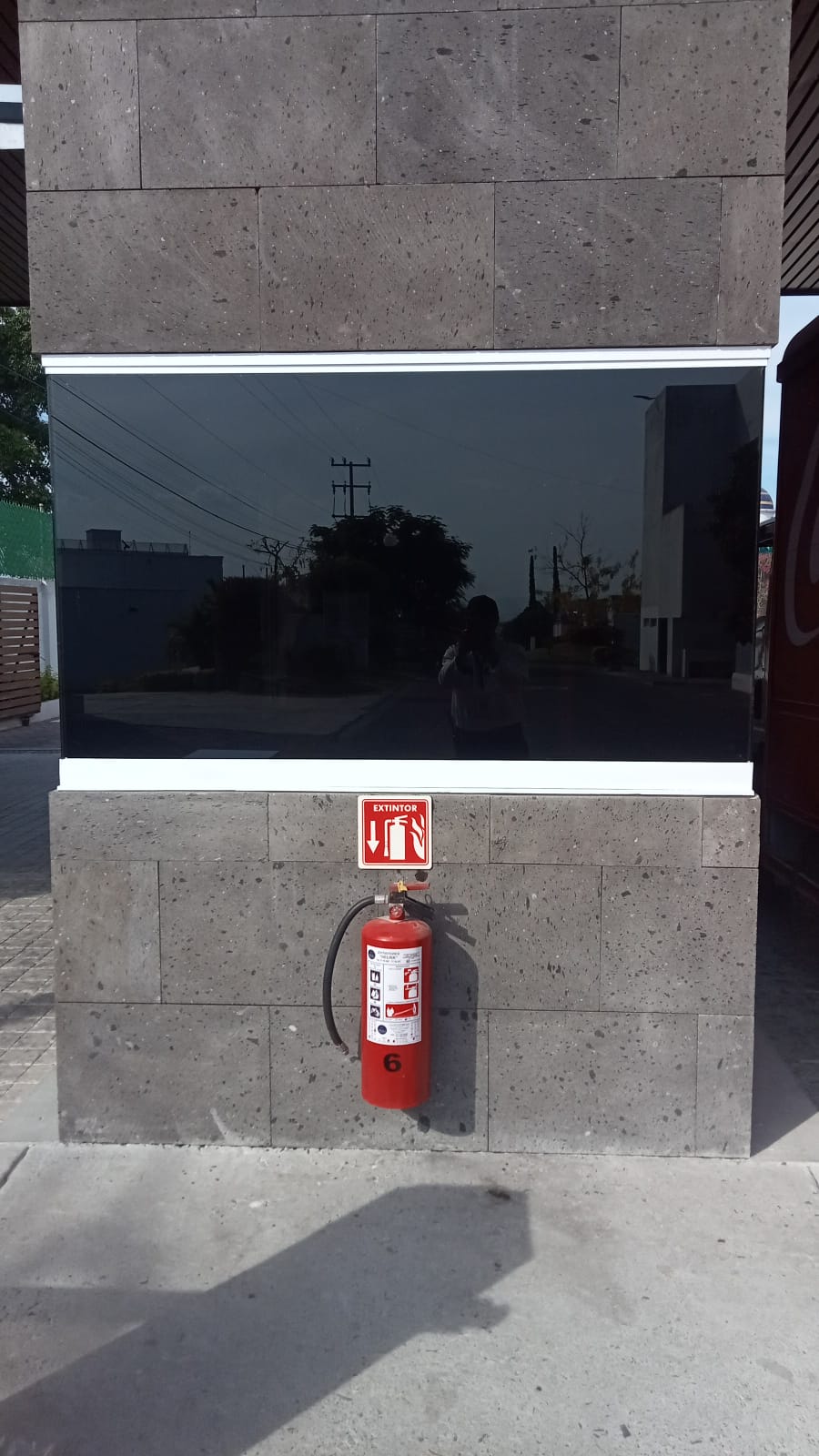 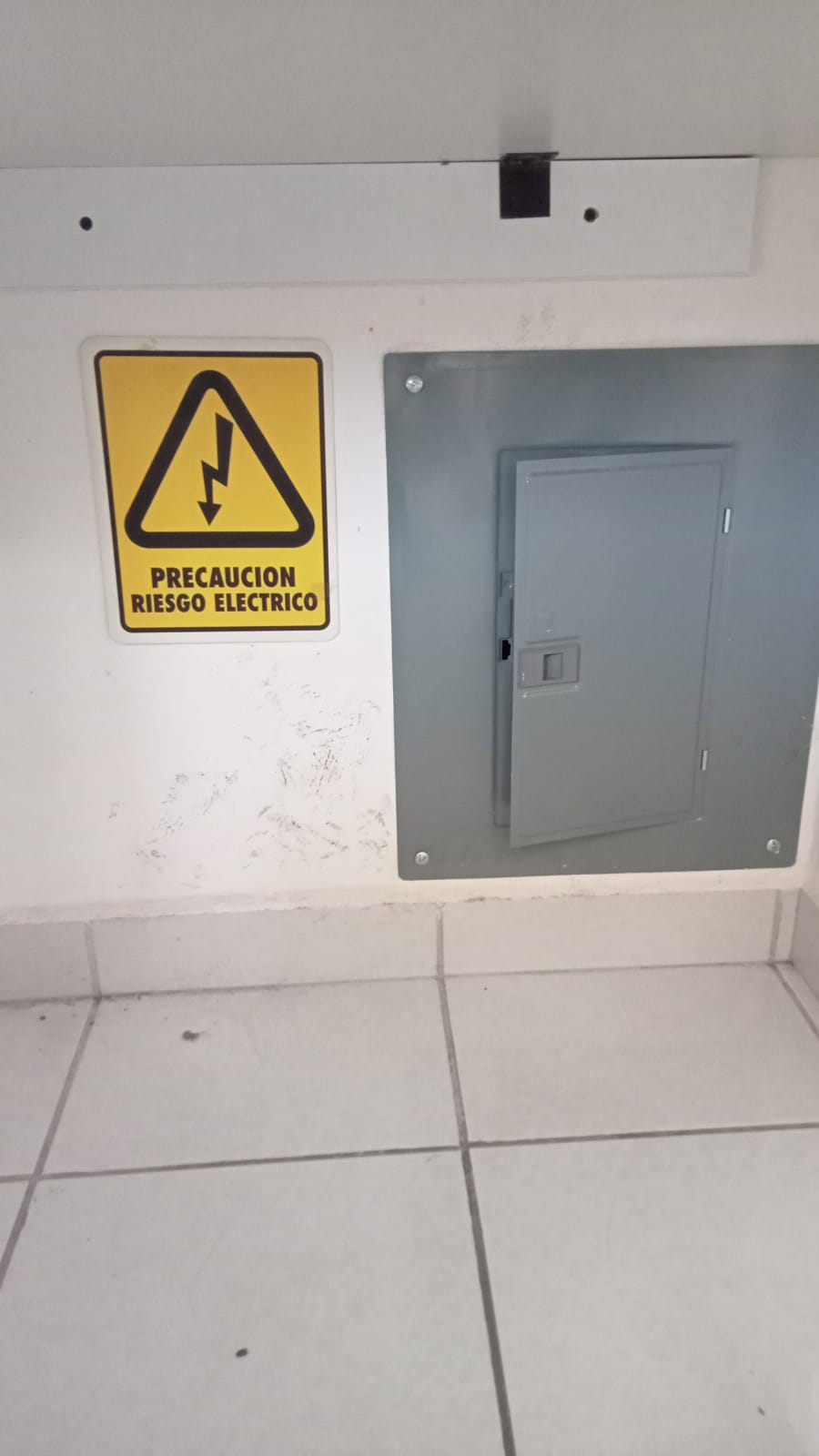 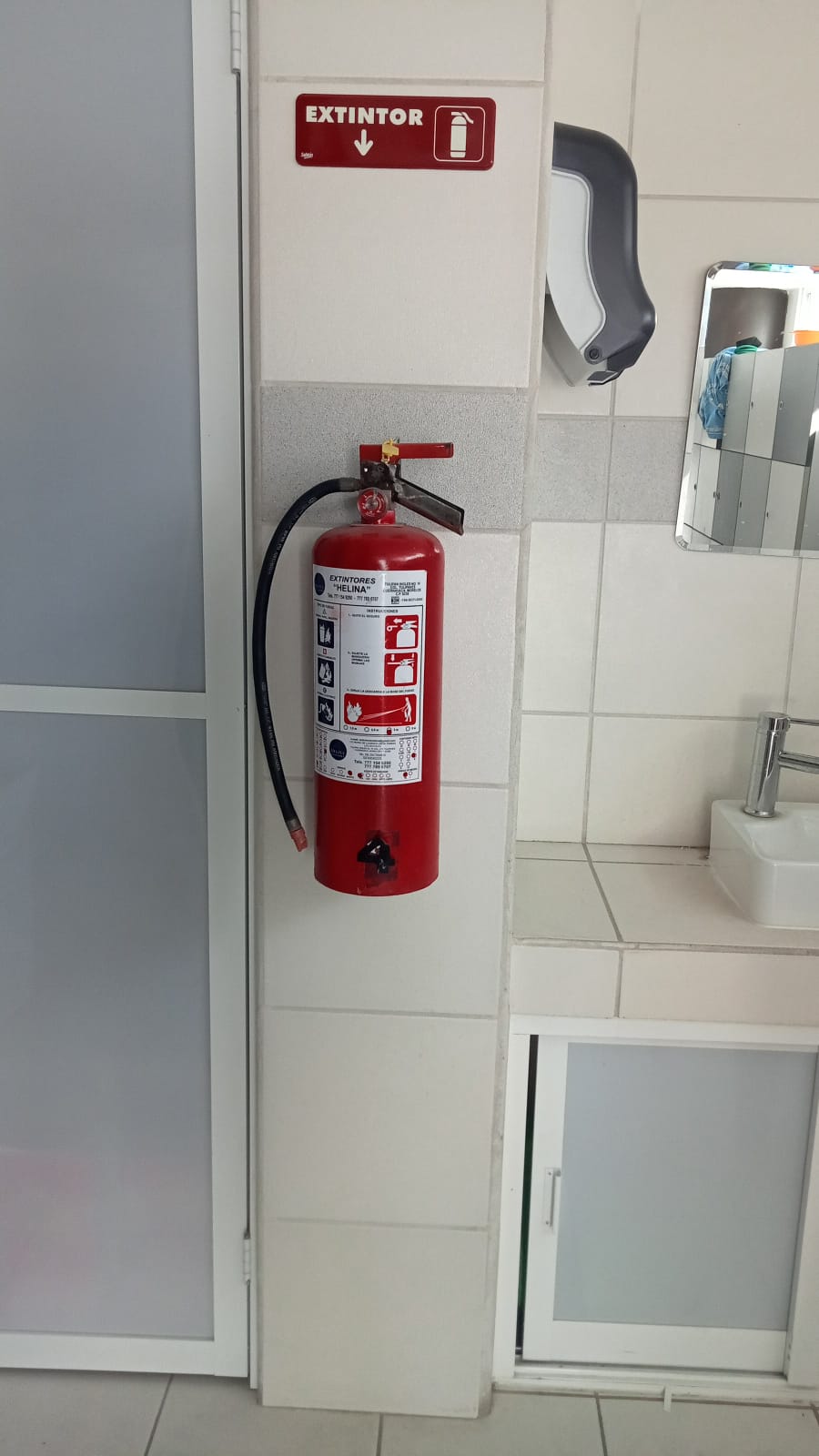 CAMBIO DE VENECIANOS
ALBERCAS 
MANZANA 1
MANZANA 3
MANZANA 7
MANZANA 9
MANZANA 10
MANZANA 11
MANZANA 18
MANZANA 19
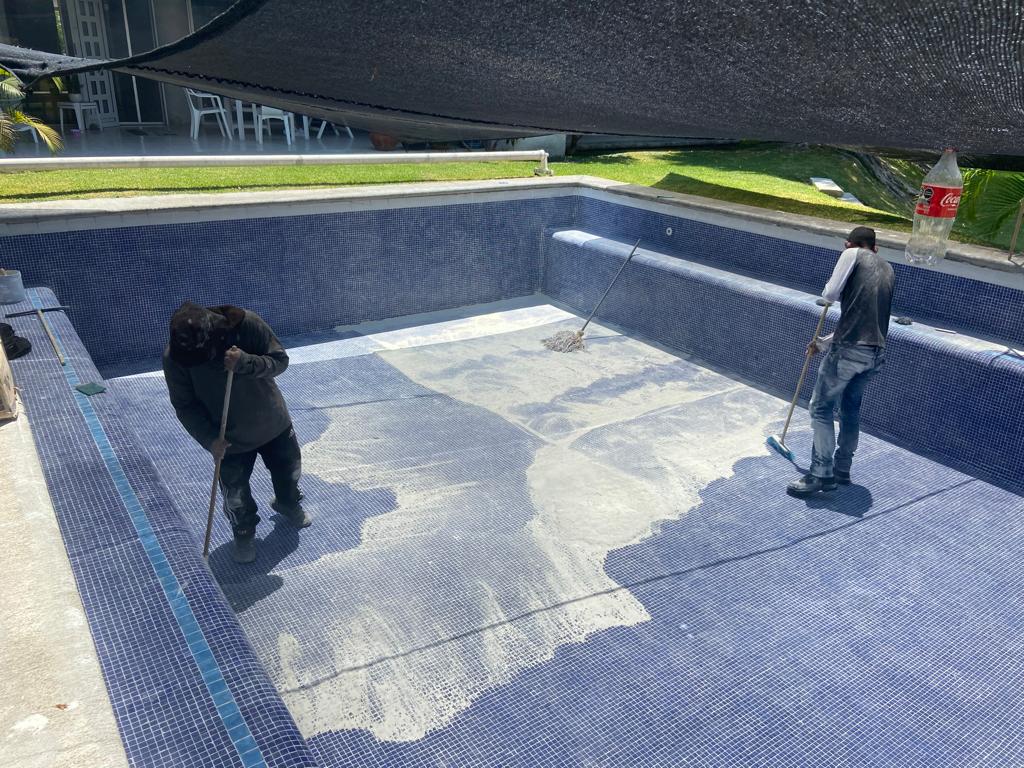 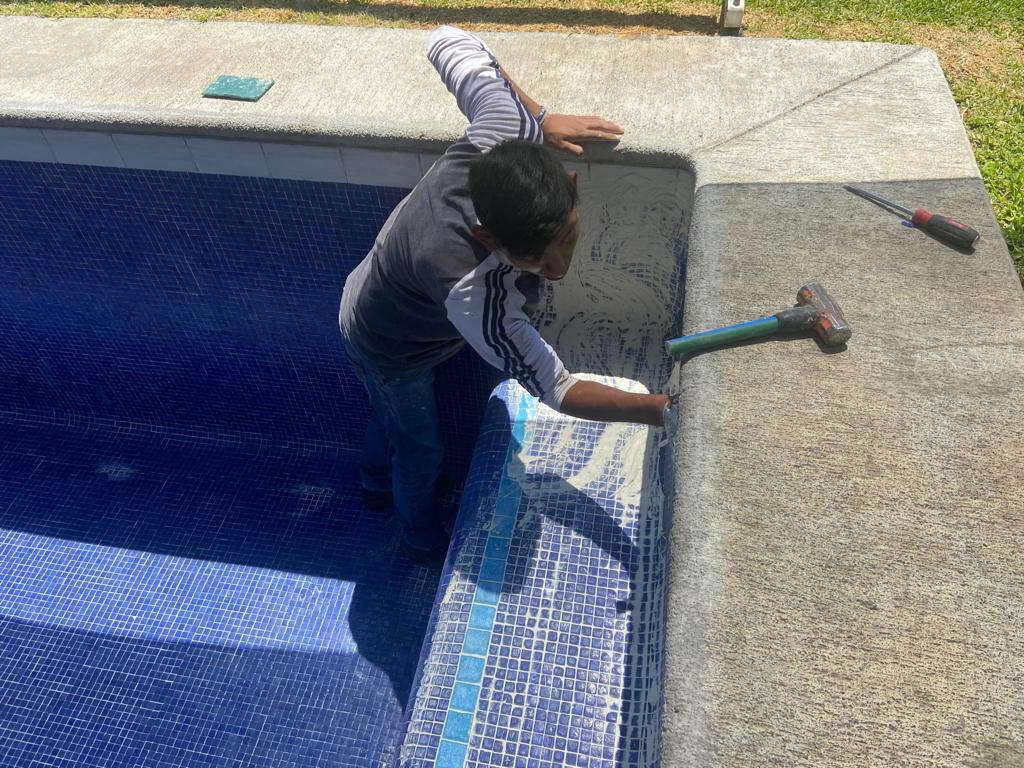 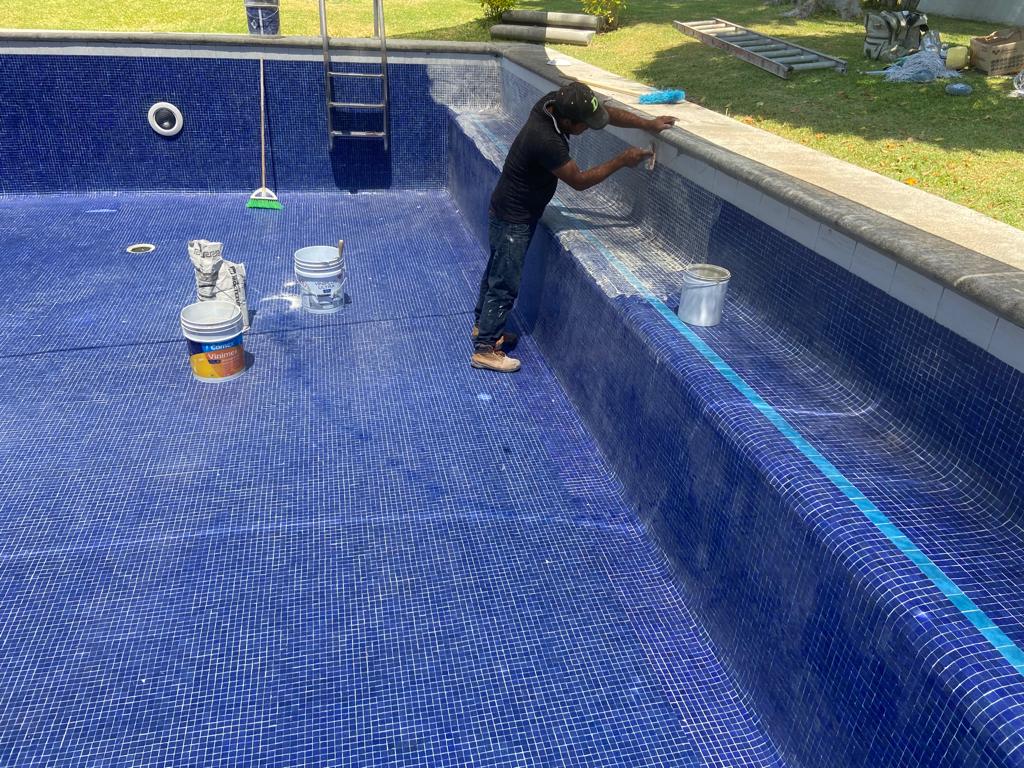 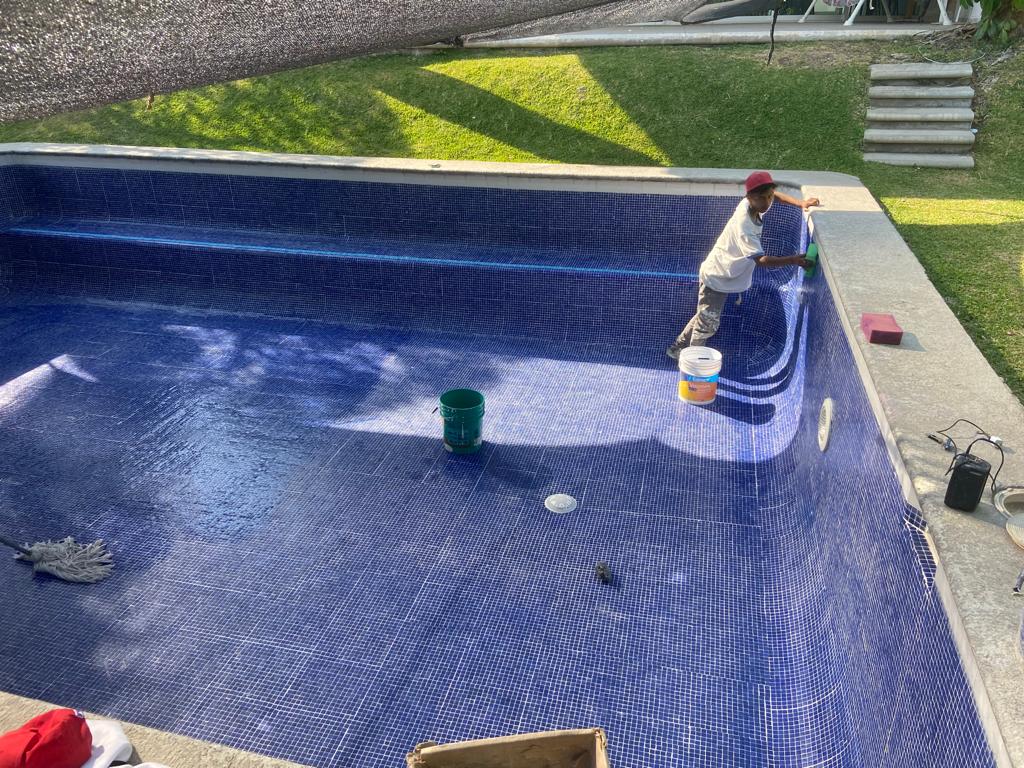 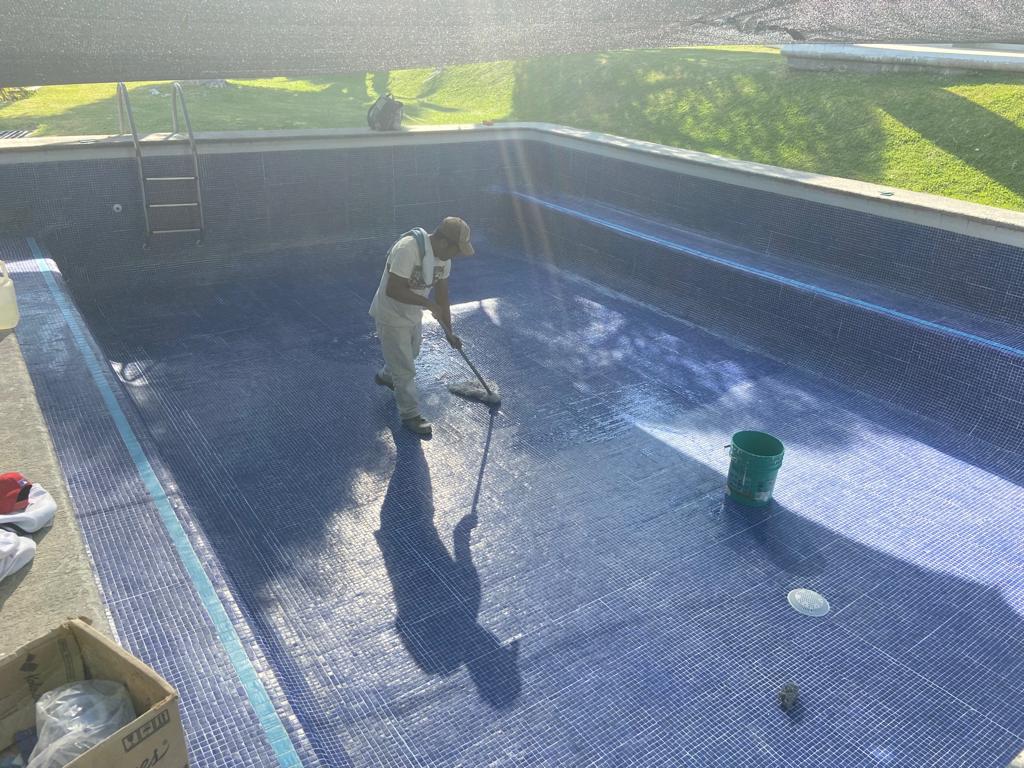 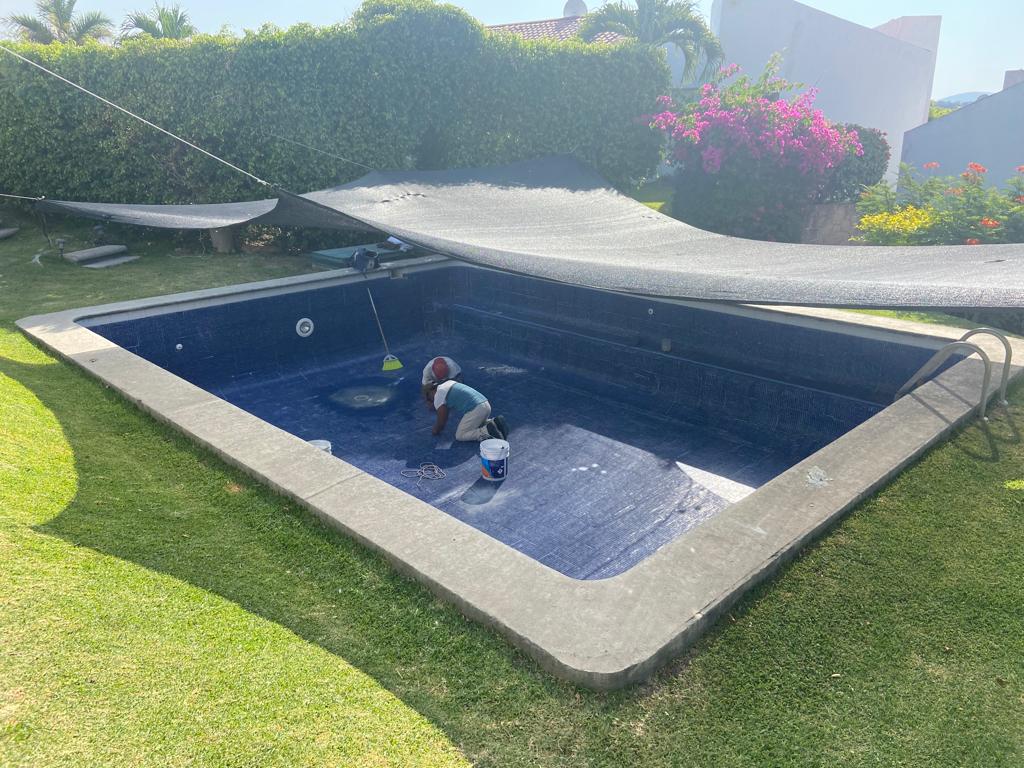 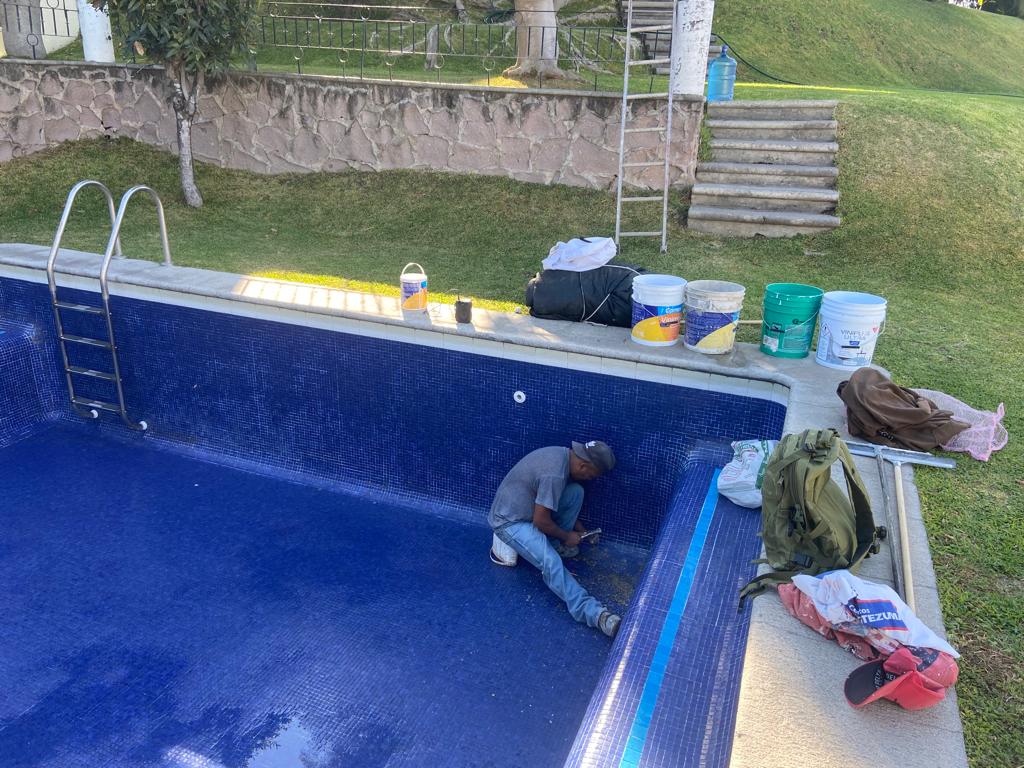 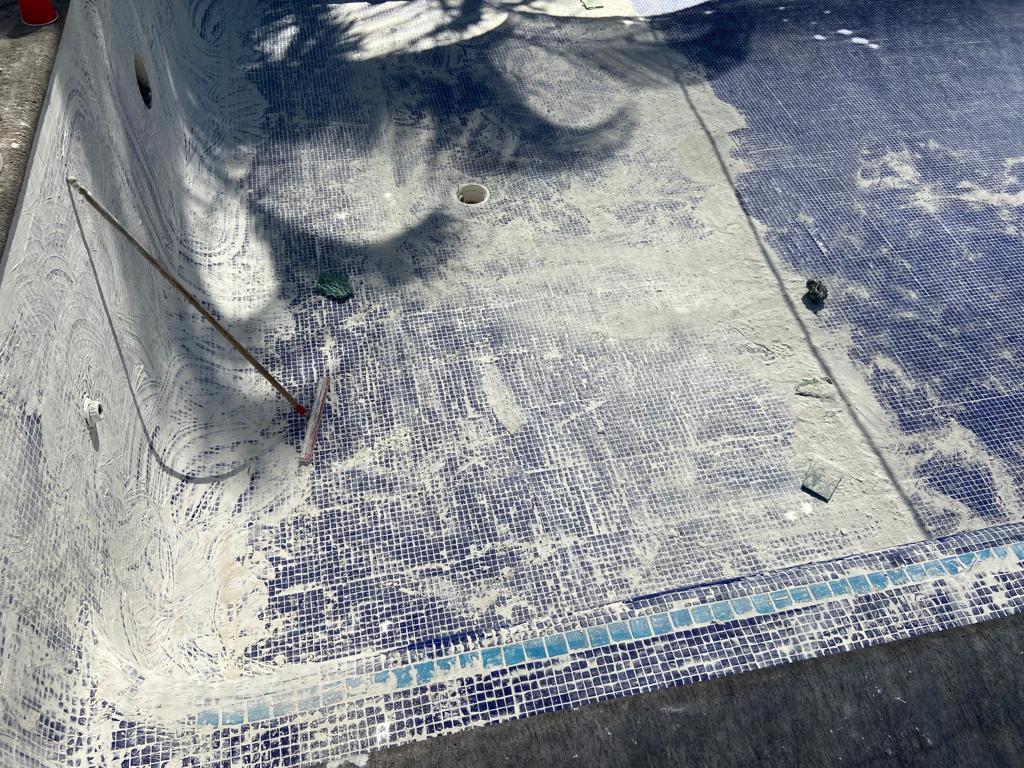 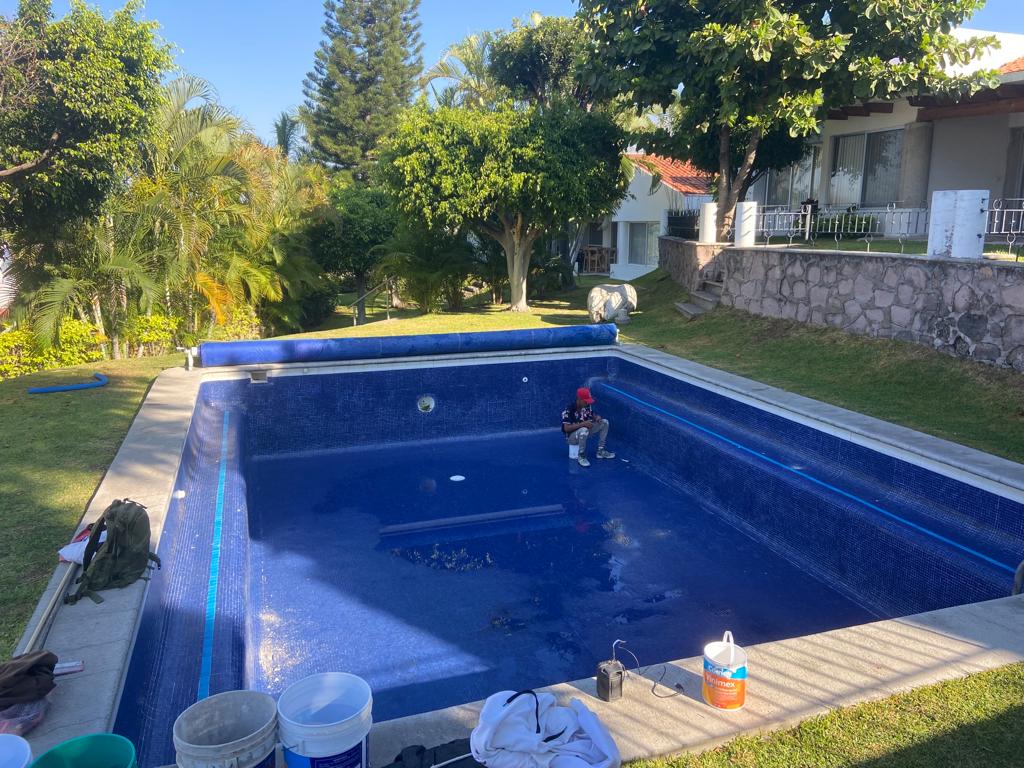 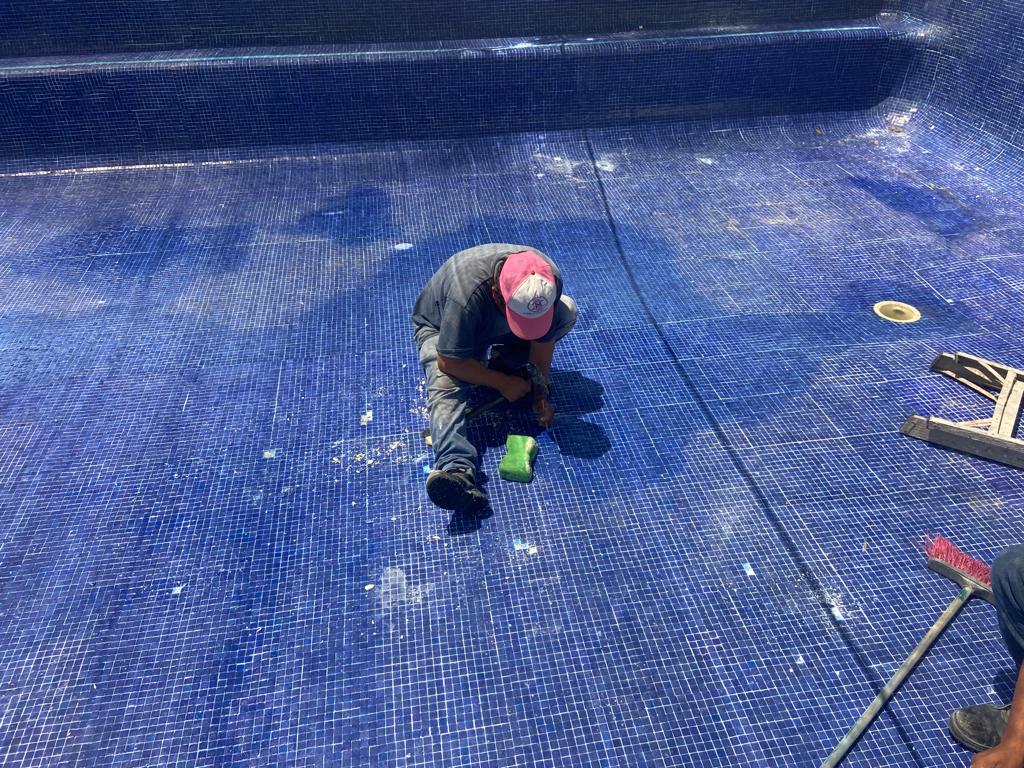 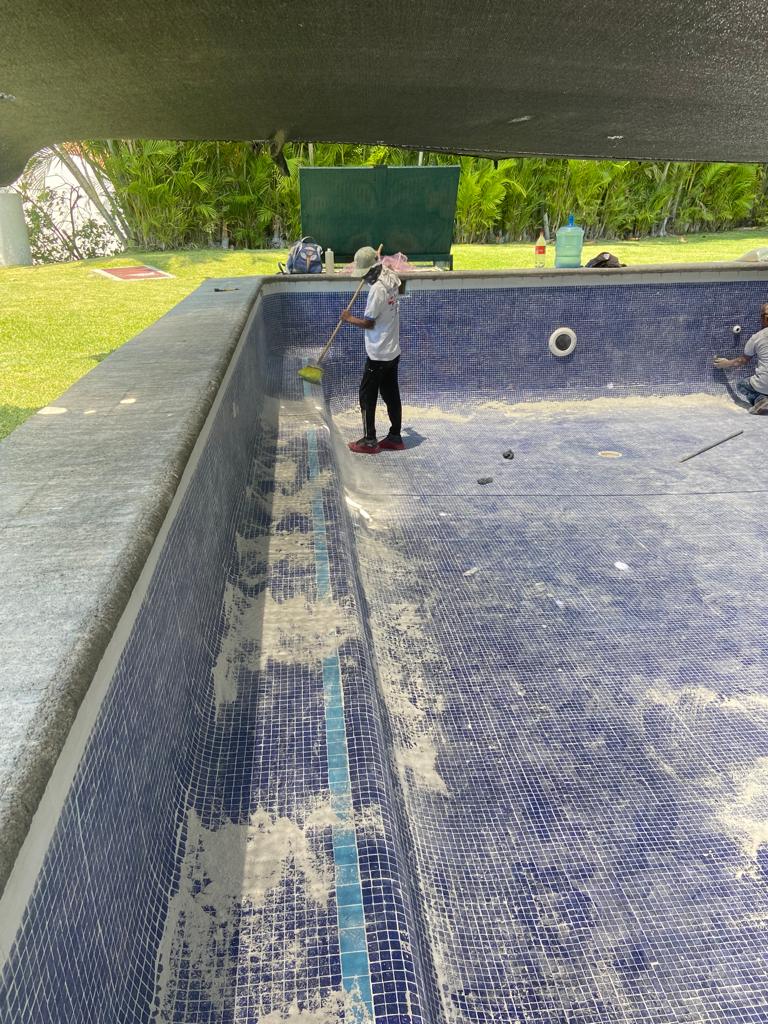 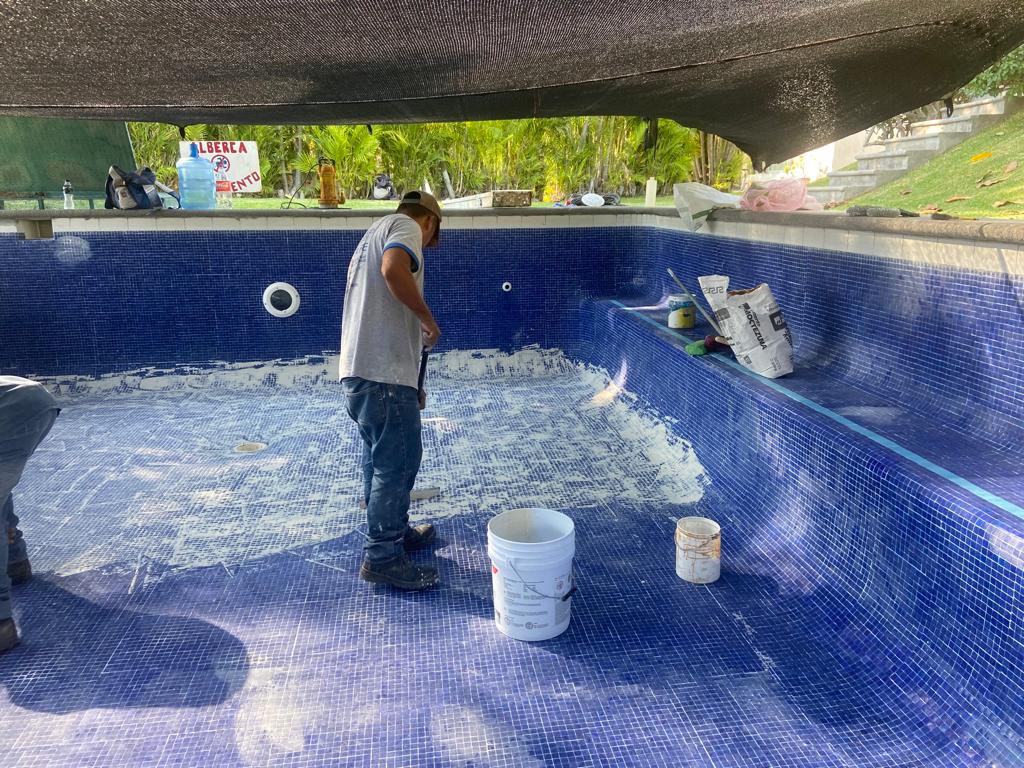 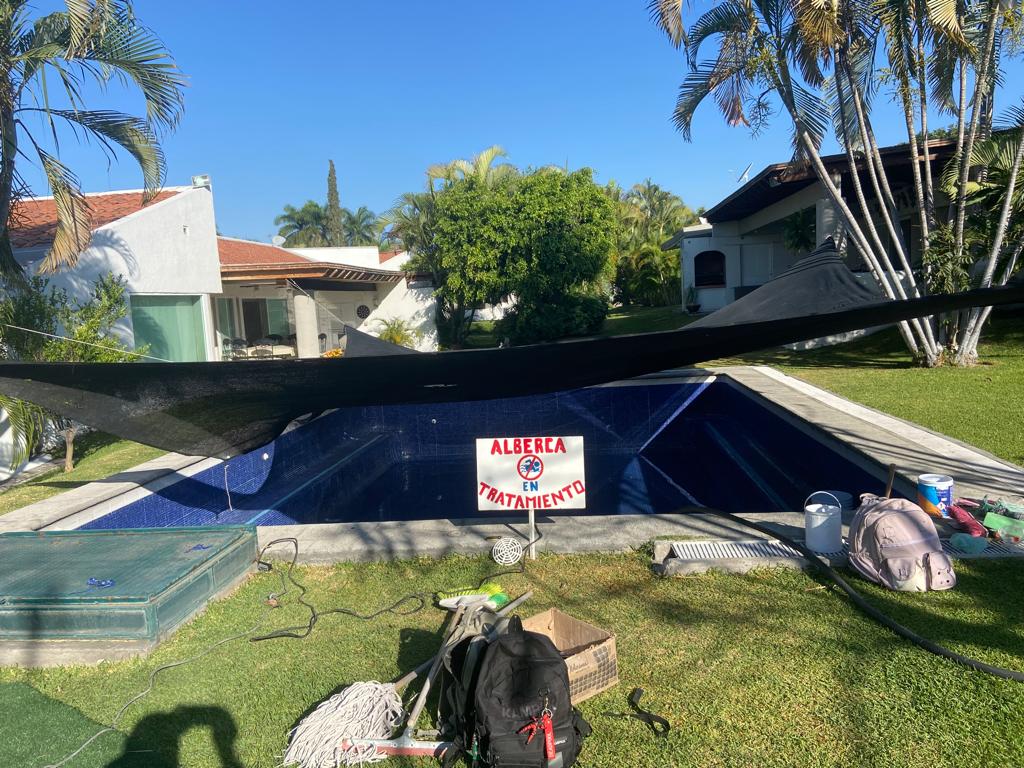 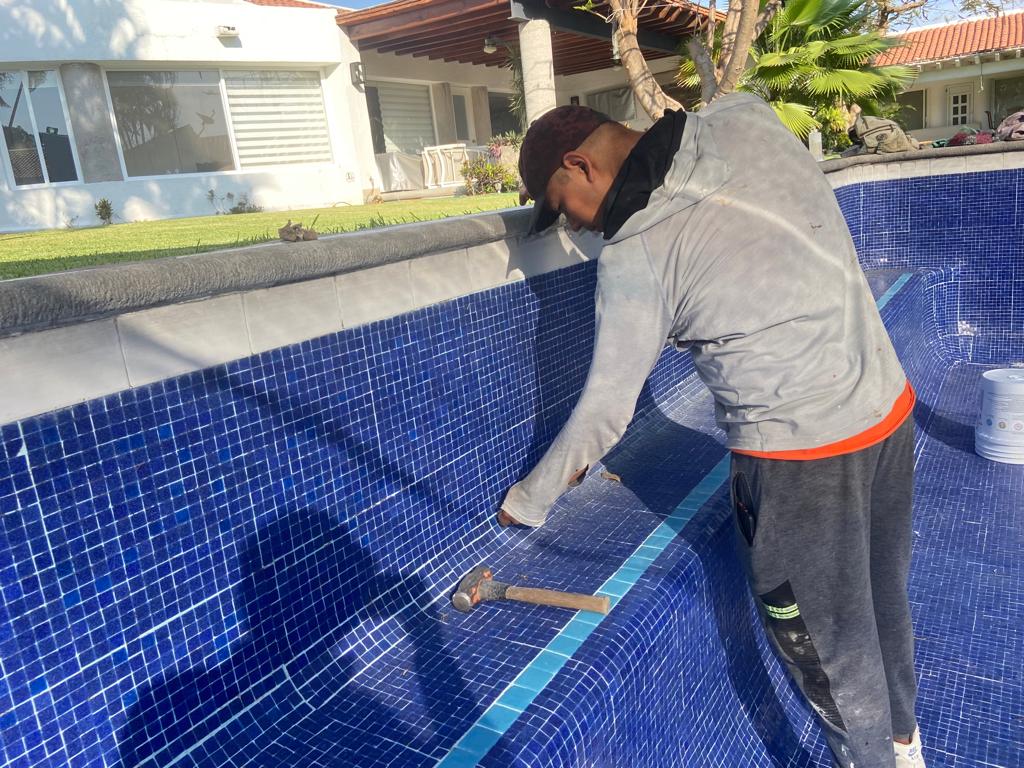 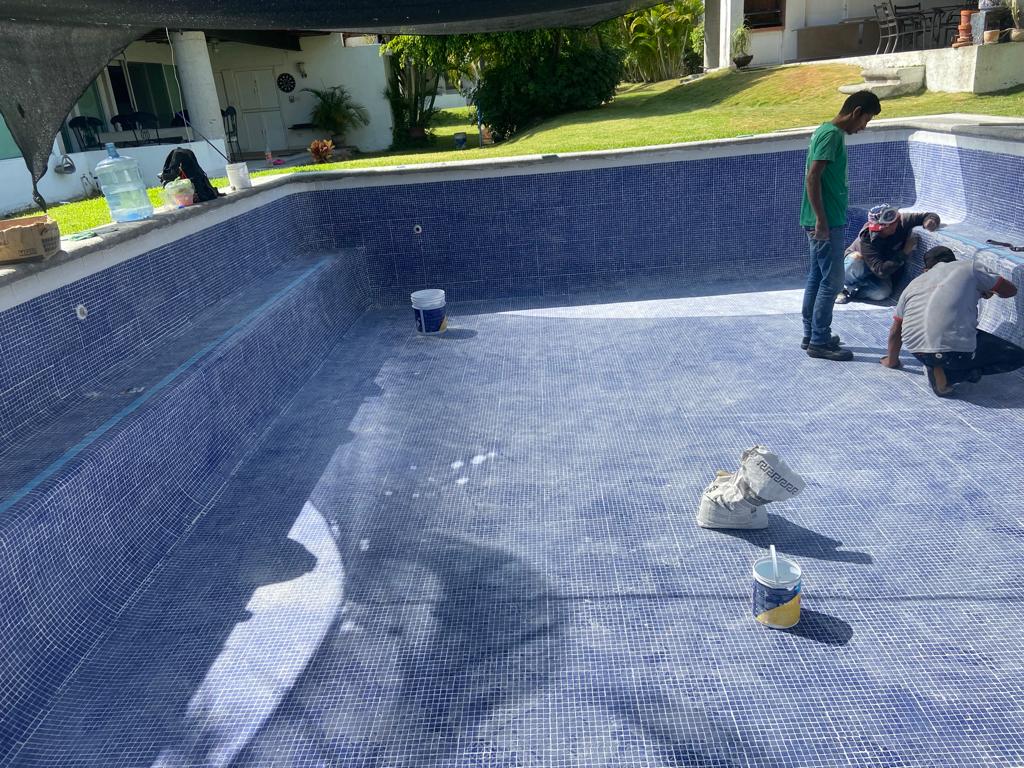 INGRESOS MARZO 2023
*EN LOS RUBROS COLOR NEGRO EXISTE APORTACION PERO NO SE ANEXO PARA LA REPRESENTACION GRAFICA, PARA ACLARACIONES VEASE EL REPORTE DEL BALANCE DE ACTIVIDADES.
GASTOS MARZO 2023
BALANCE GENERAL
MARZO DEL 2023
EN PORCENTAJES